LES ETUDES A L’UNIVERSITE(HORS BUT)
LYON 1				LYON2			LYON 3
Université Claude Bernard	Université Lumière	Université Jean Moulin
Karine PLANCHON
Responsable Orientation
Lycée Lalande
Bourg en Bresse (01)
LYON 1UNIVERSITE CLAUDE BERNARDL’OFFRE LICENCE
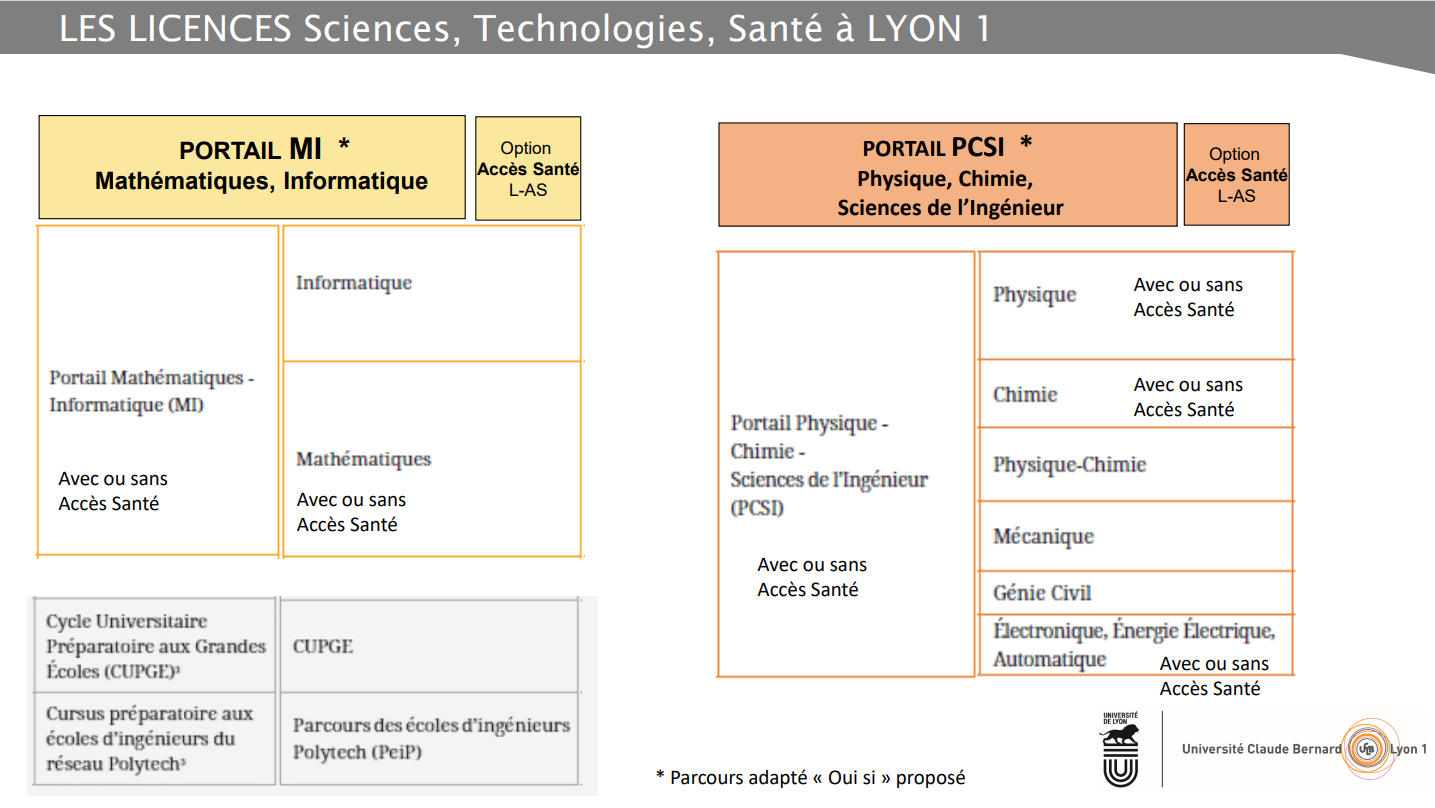 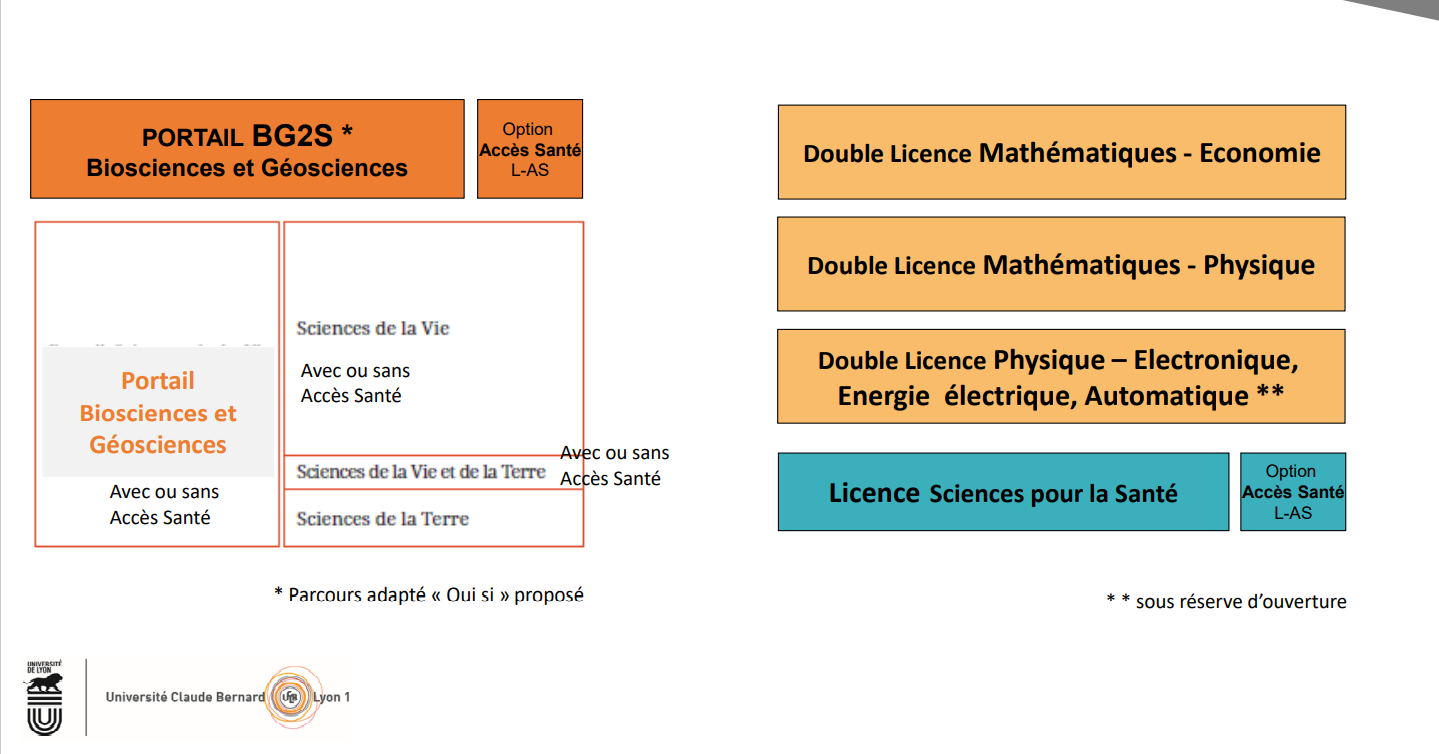 LYON 1UNIVERSITE CLAUDE BERNARDLES DISPOSITIFS « OUI SI »
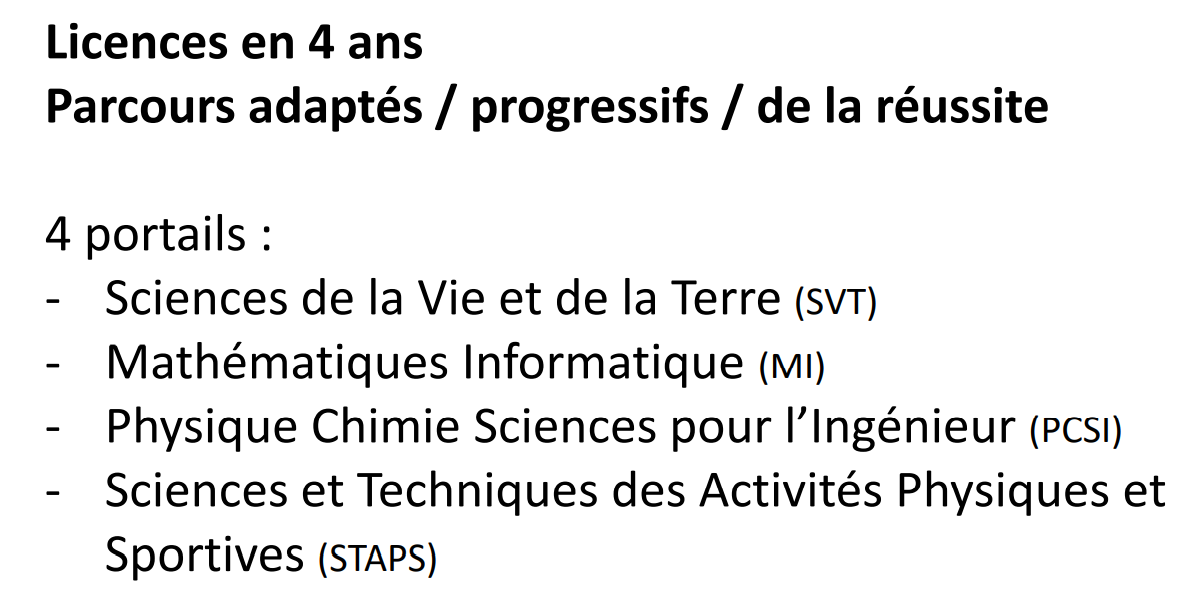 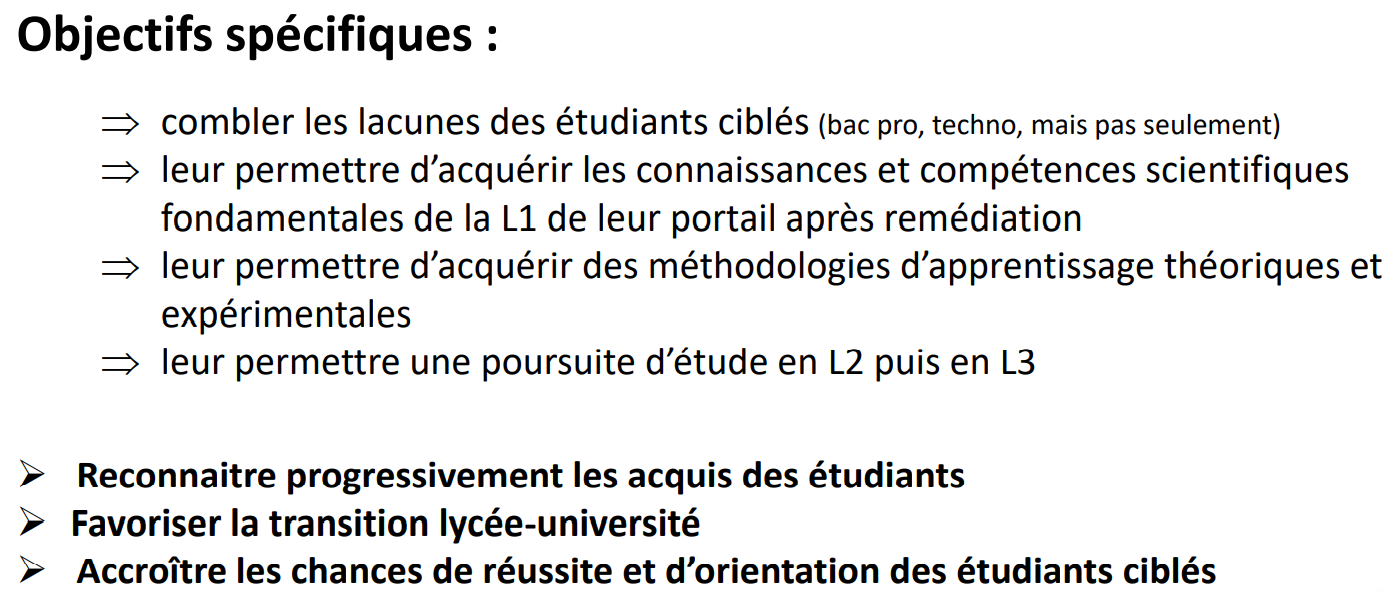 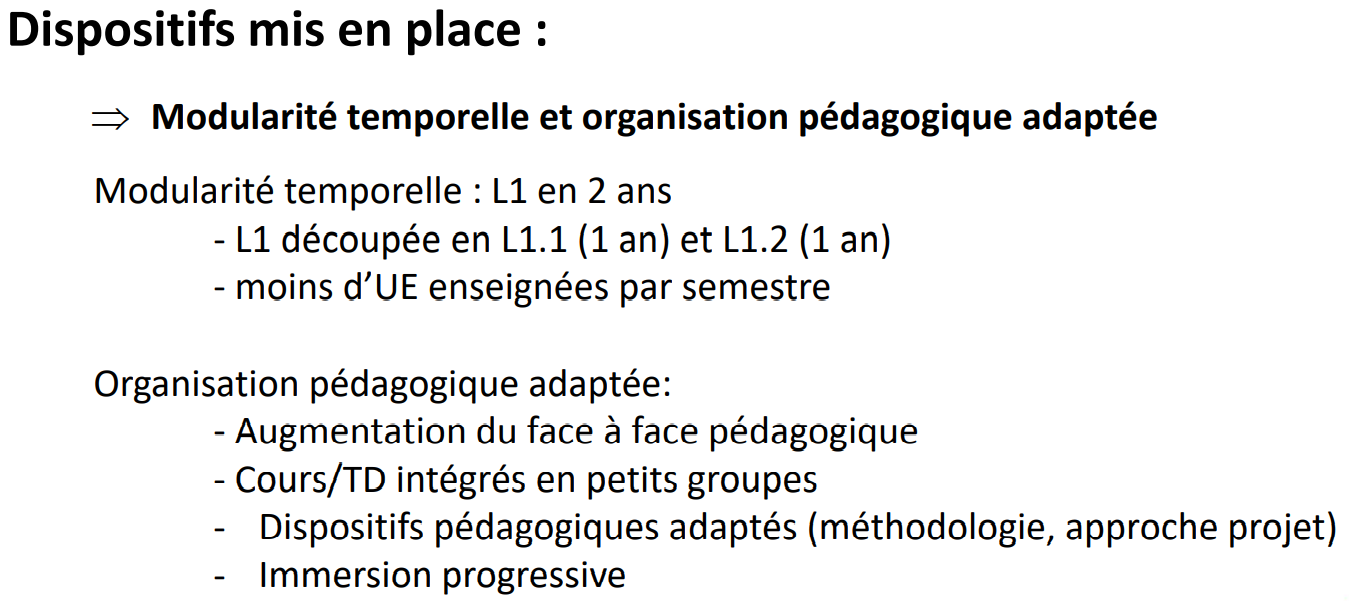 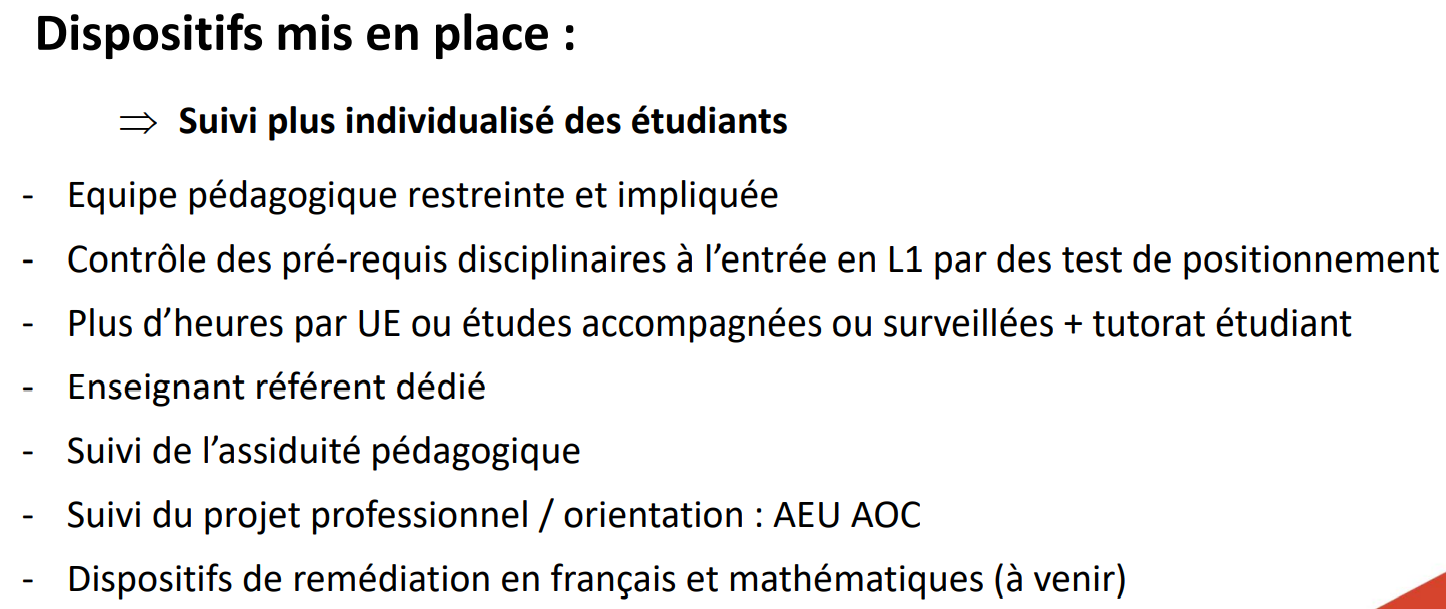 LYON 1UNIVERSITE CLAUDE BERNARDLES ACCES AUX ETUDES MEDICALES
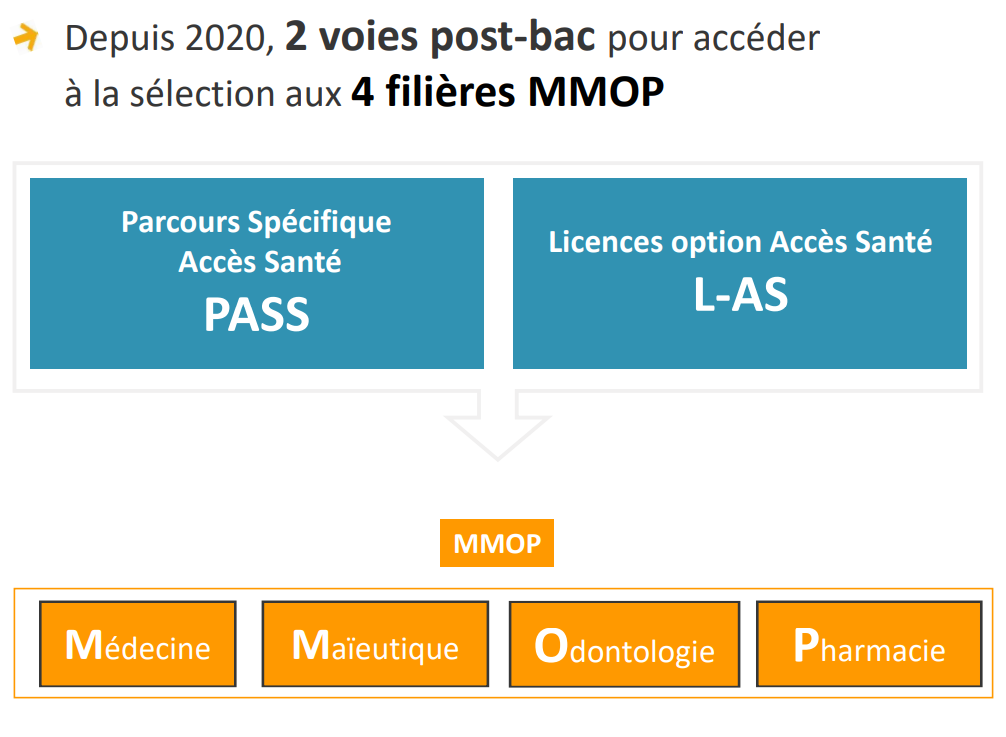 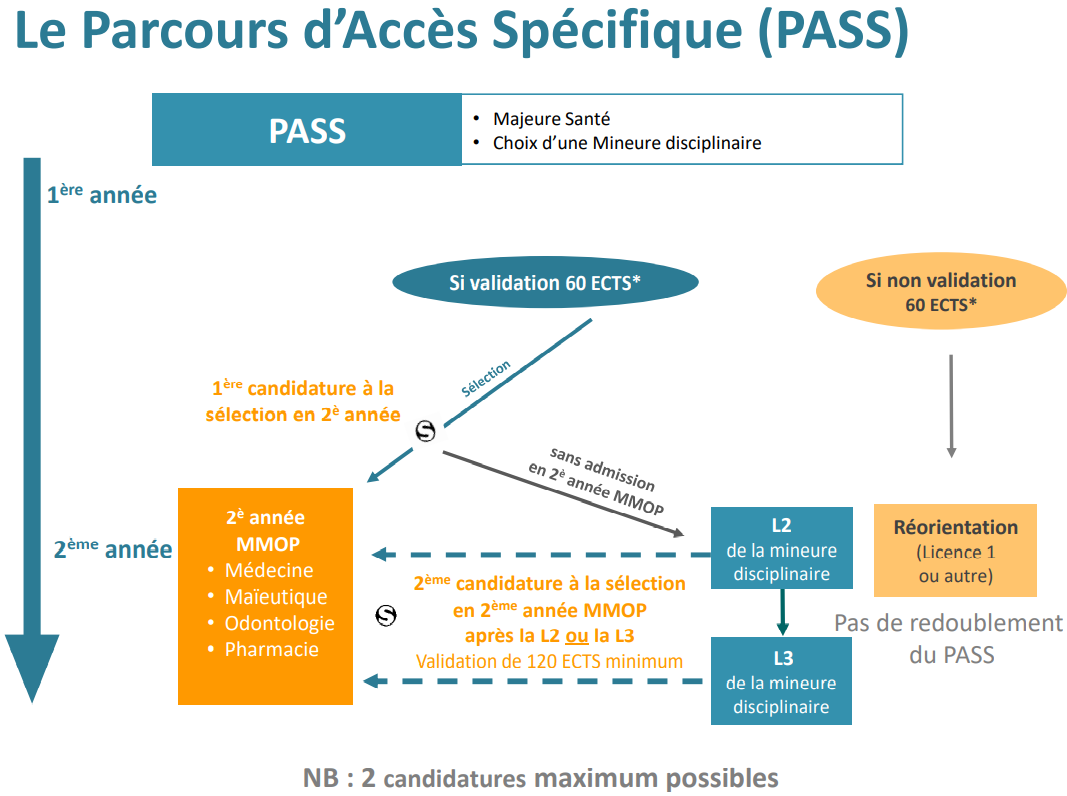 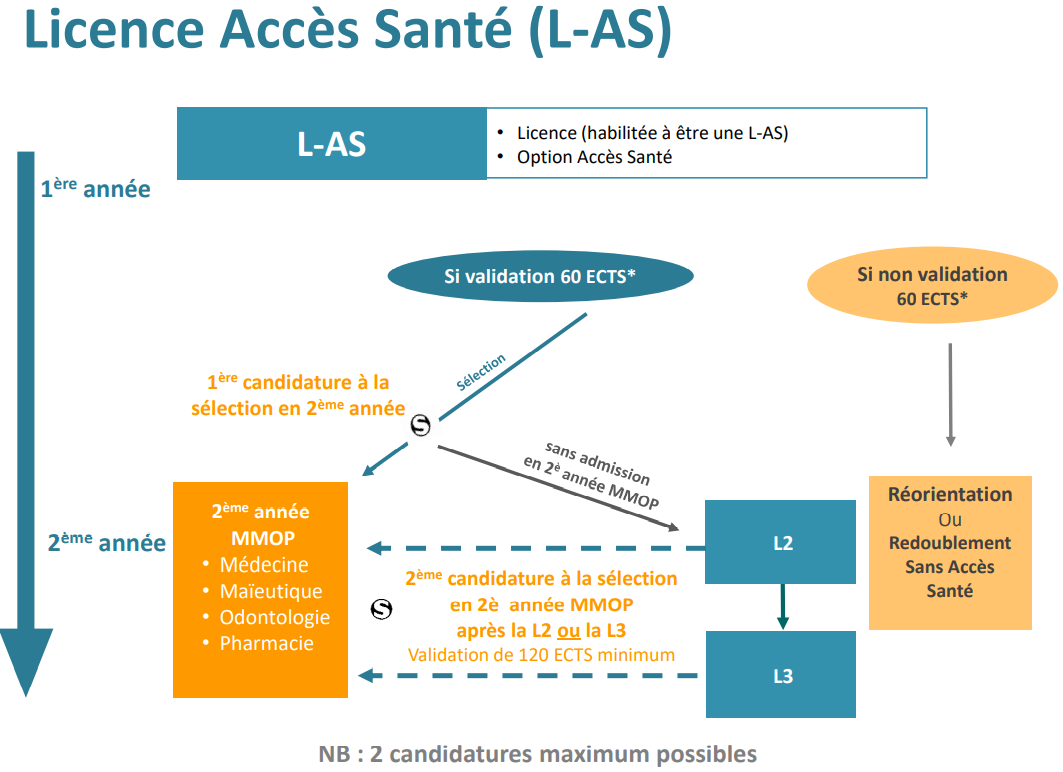 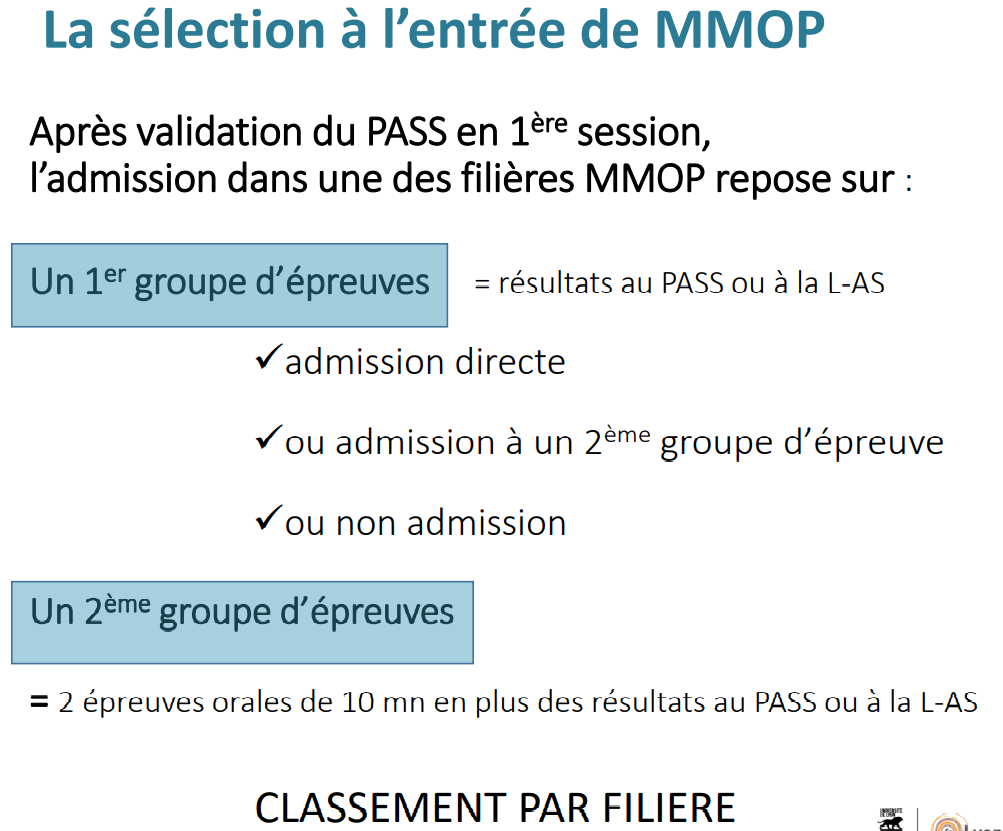 50 % d’admis au 2ème groupe
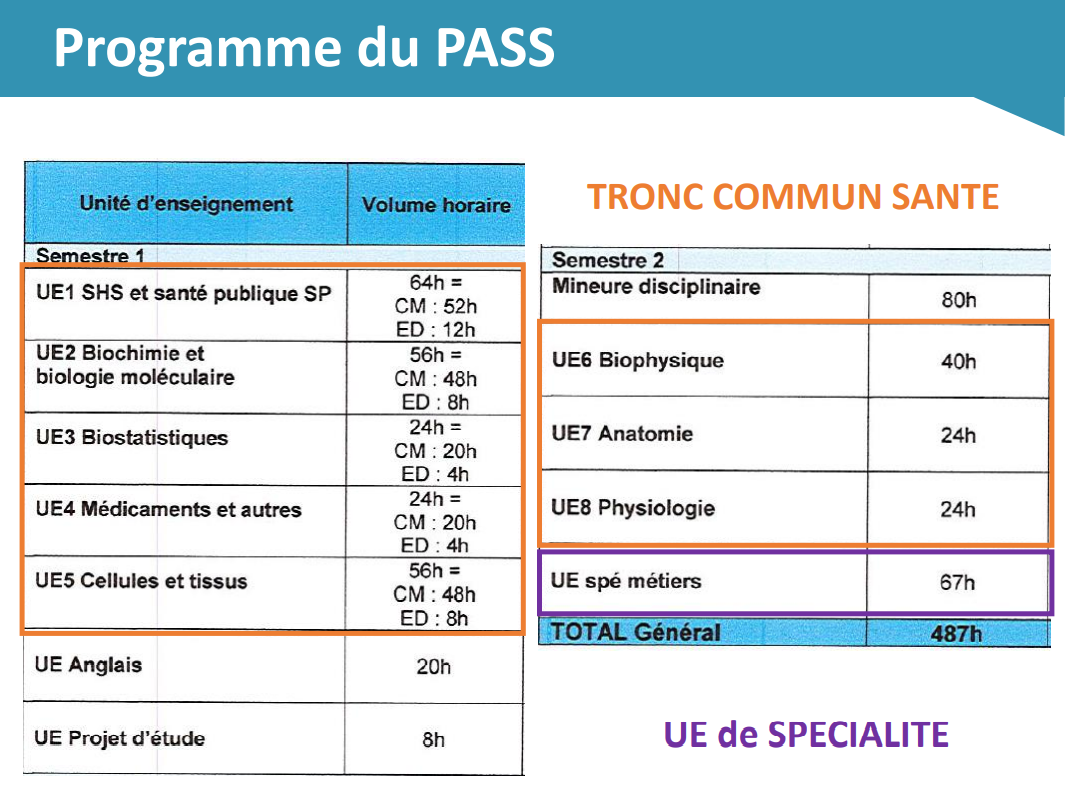 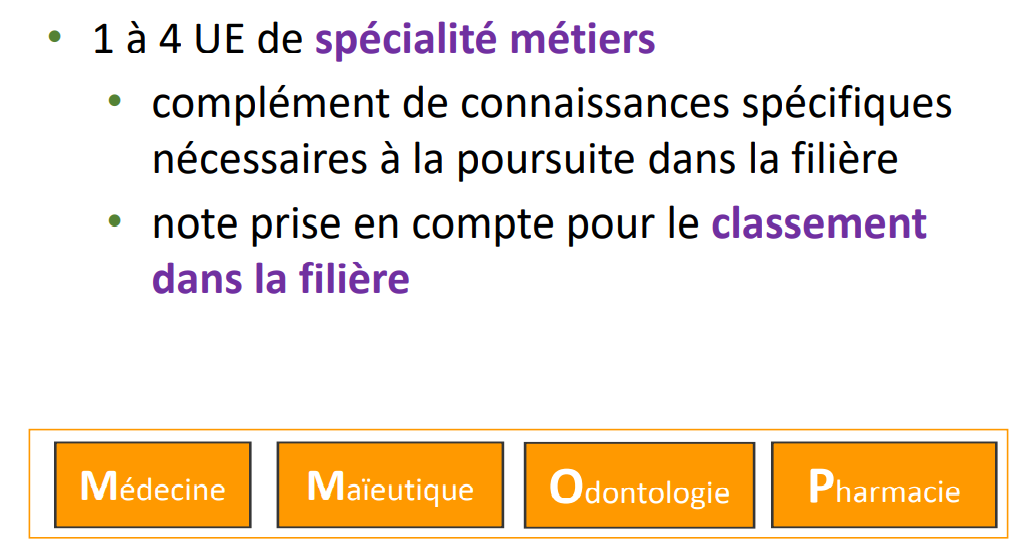 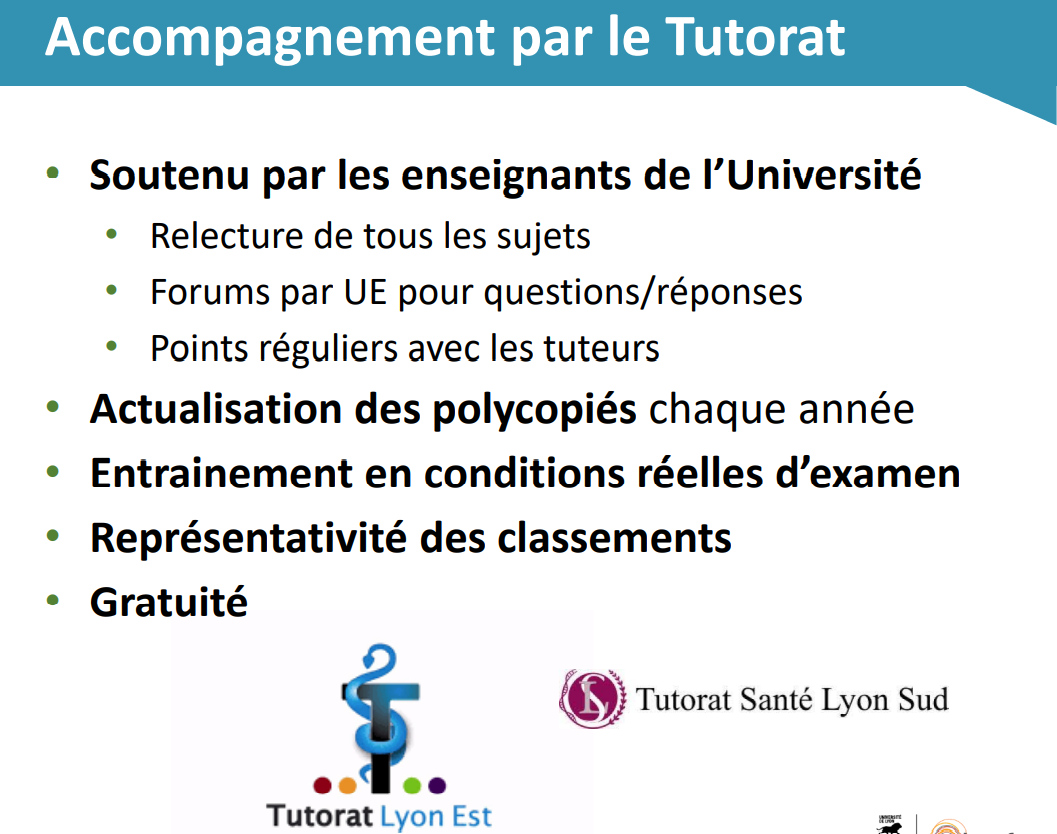 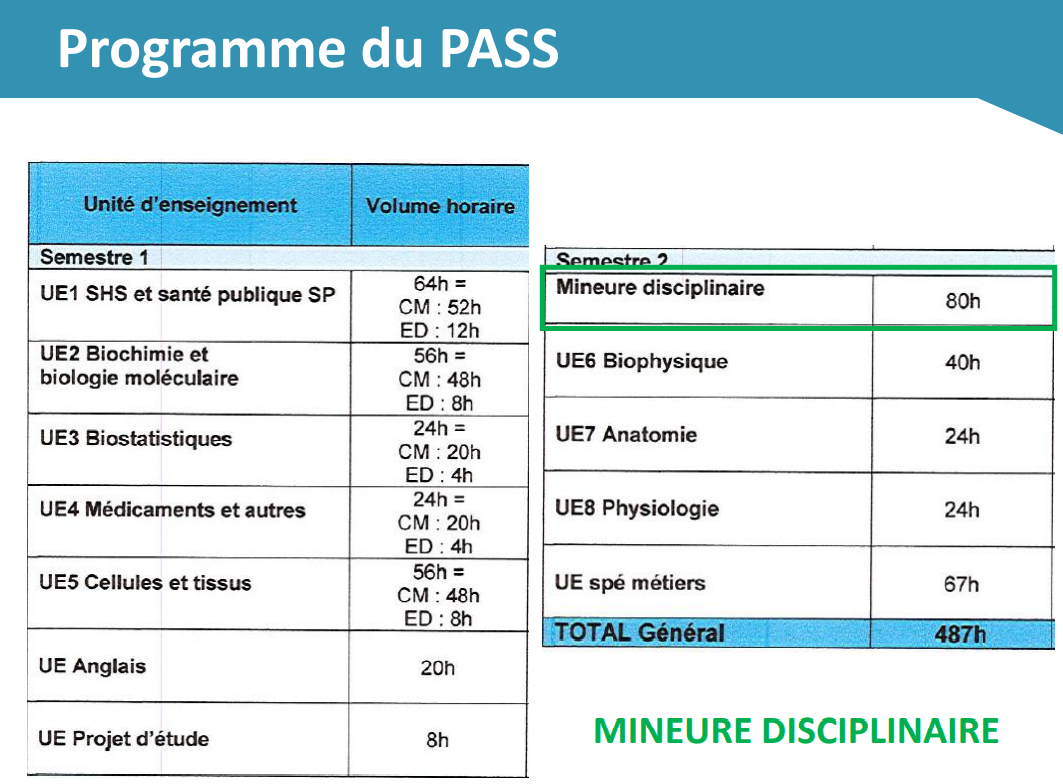 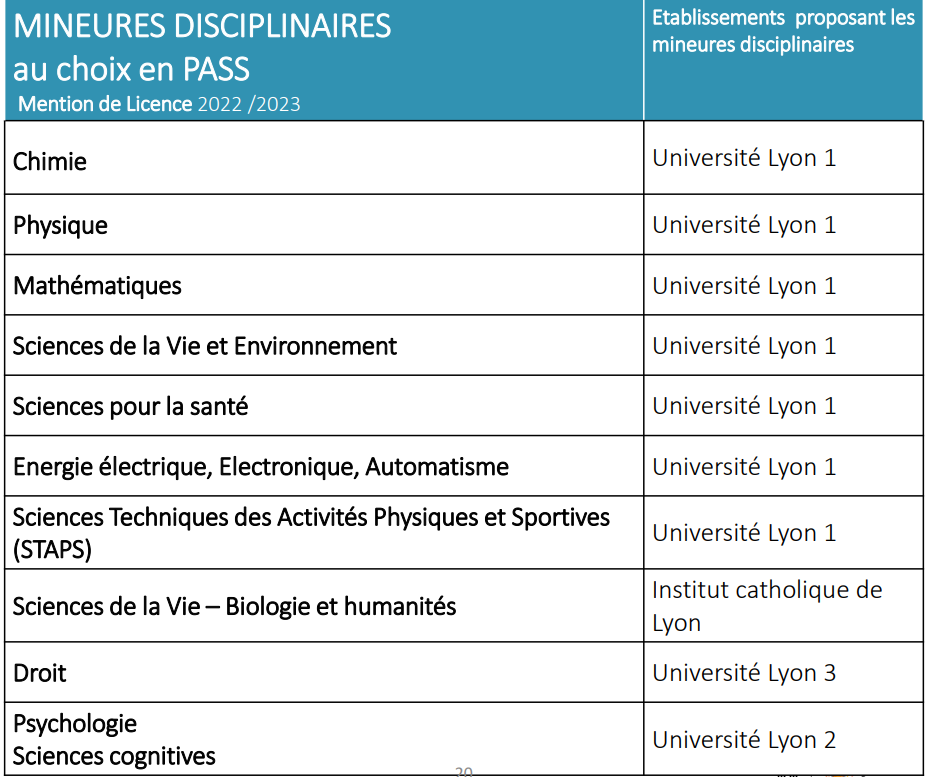 Ouverture de 25 places à Bourg
Ouverture de 25 places à Bourg
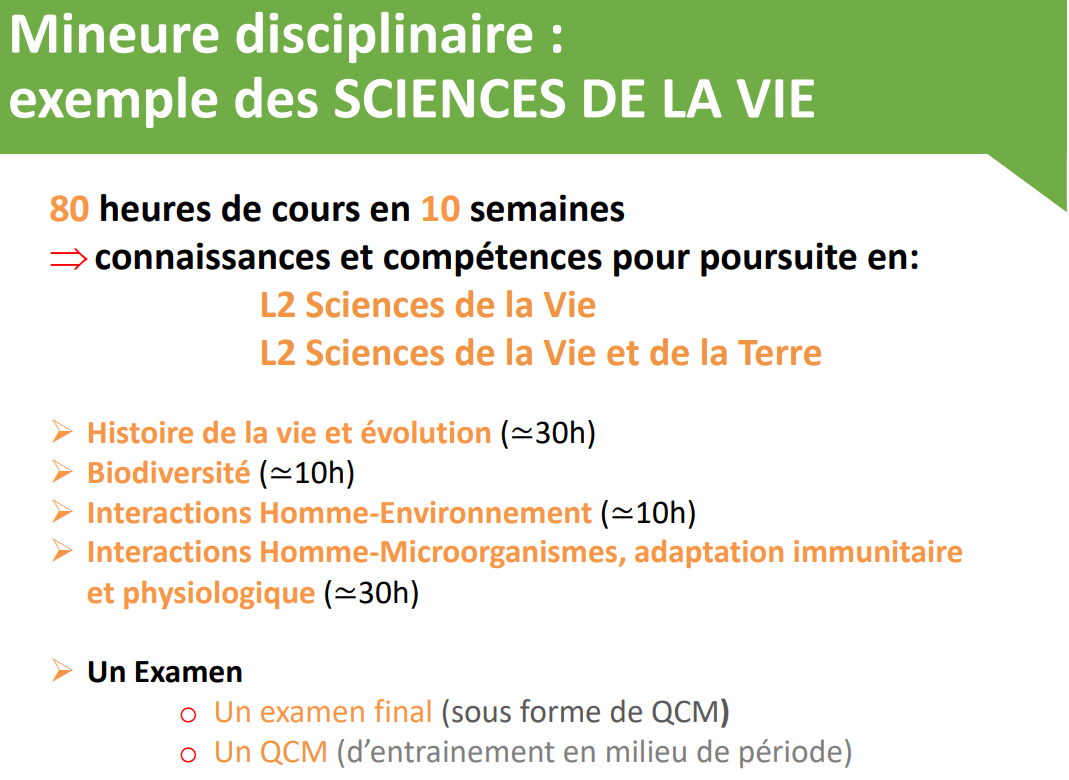 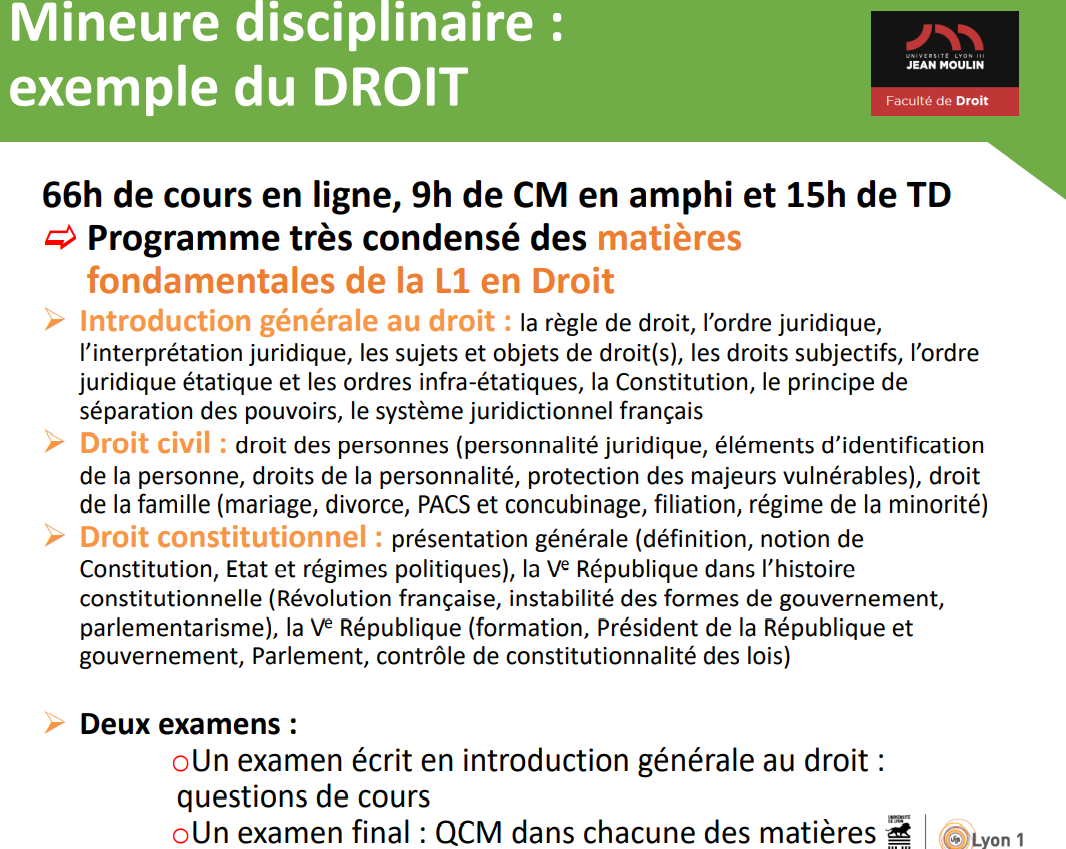 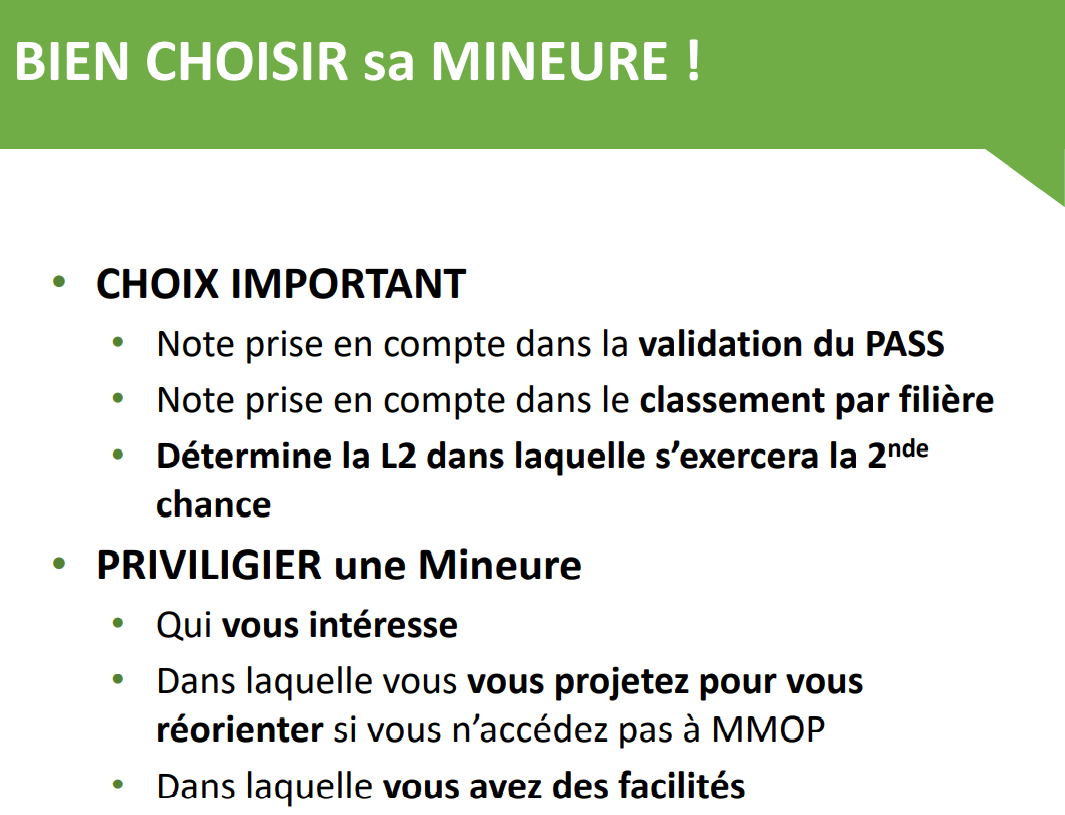 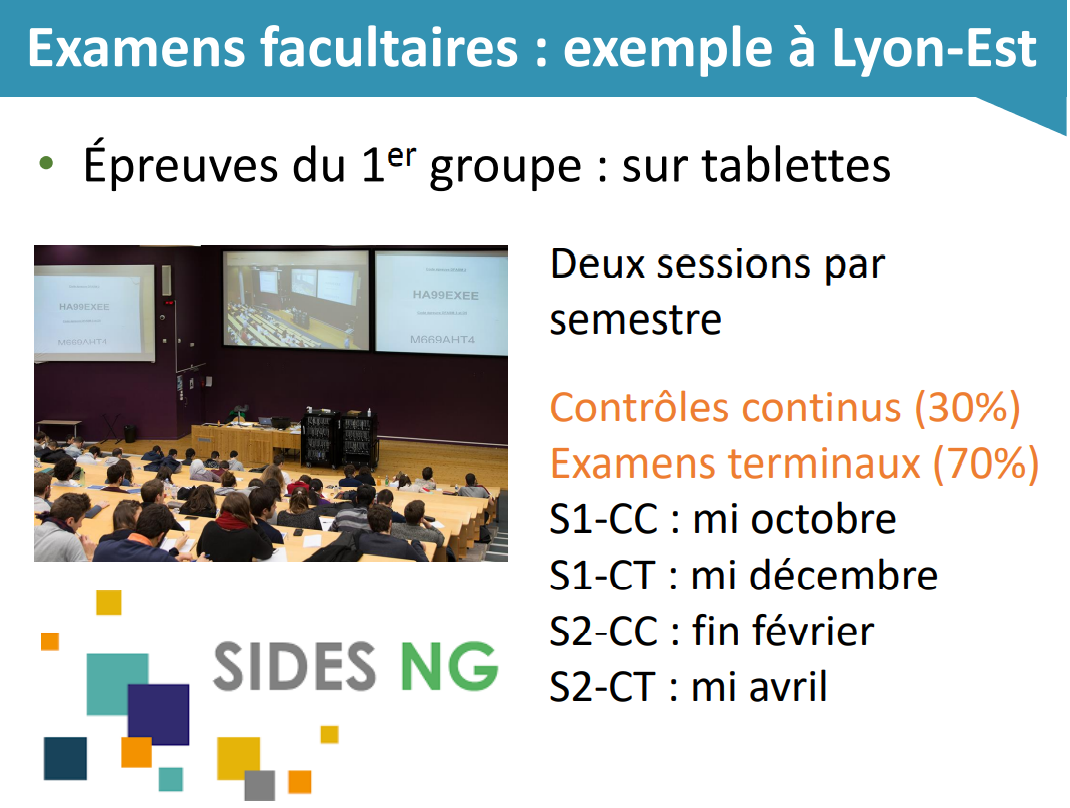 Contrôle continu: connaissances

Examens terminaux: connaissances et exercices
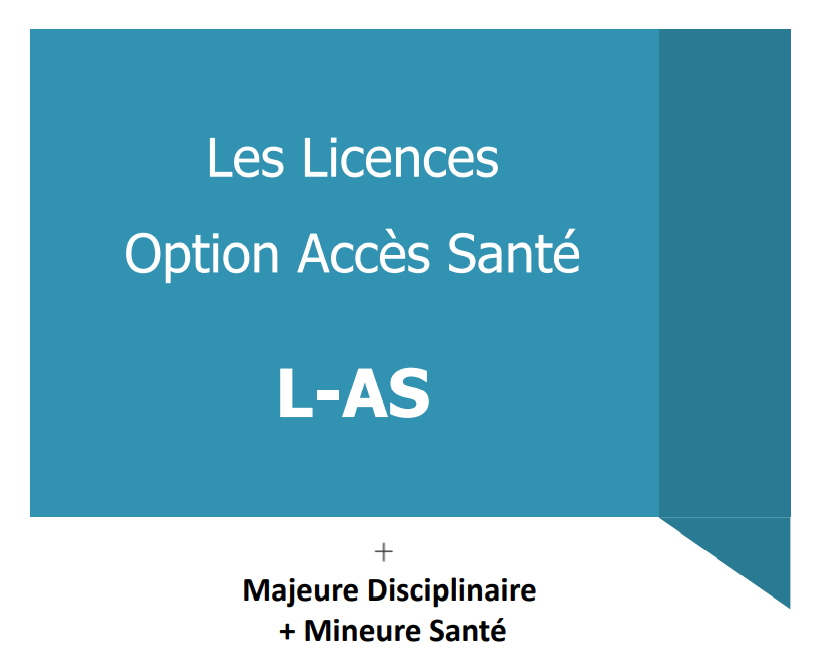 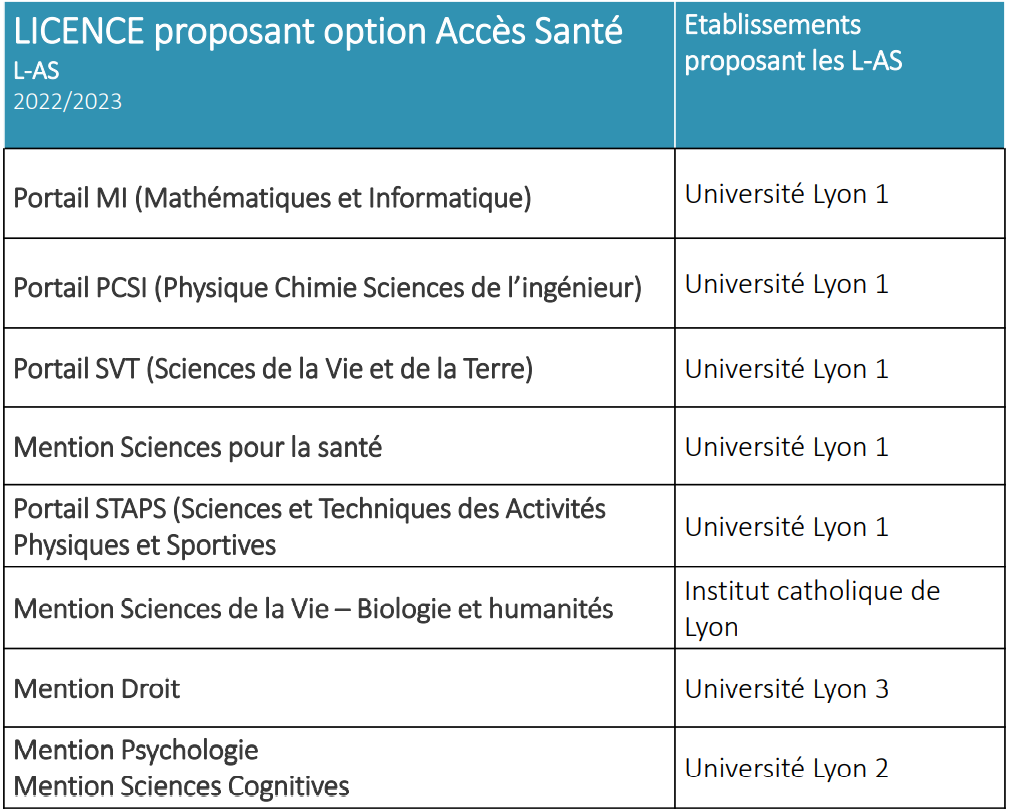 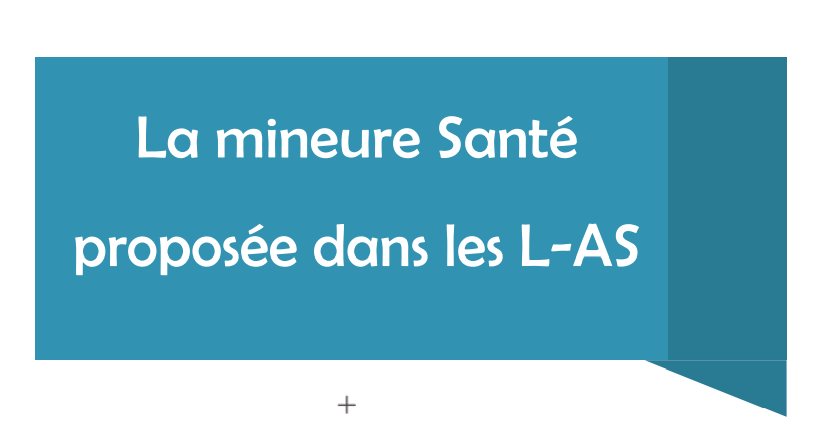 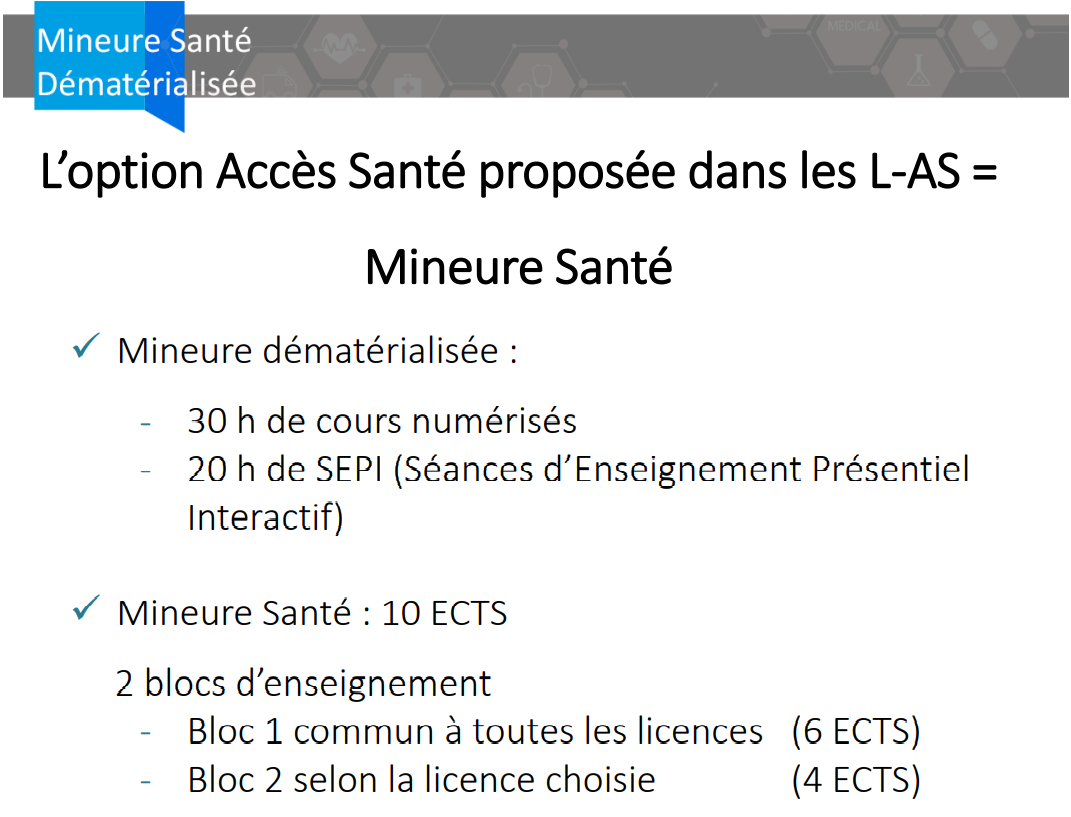 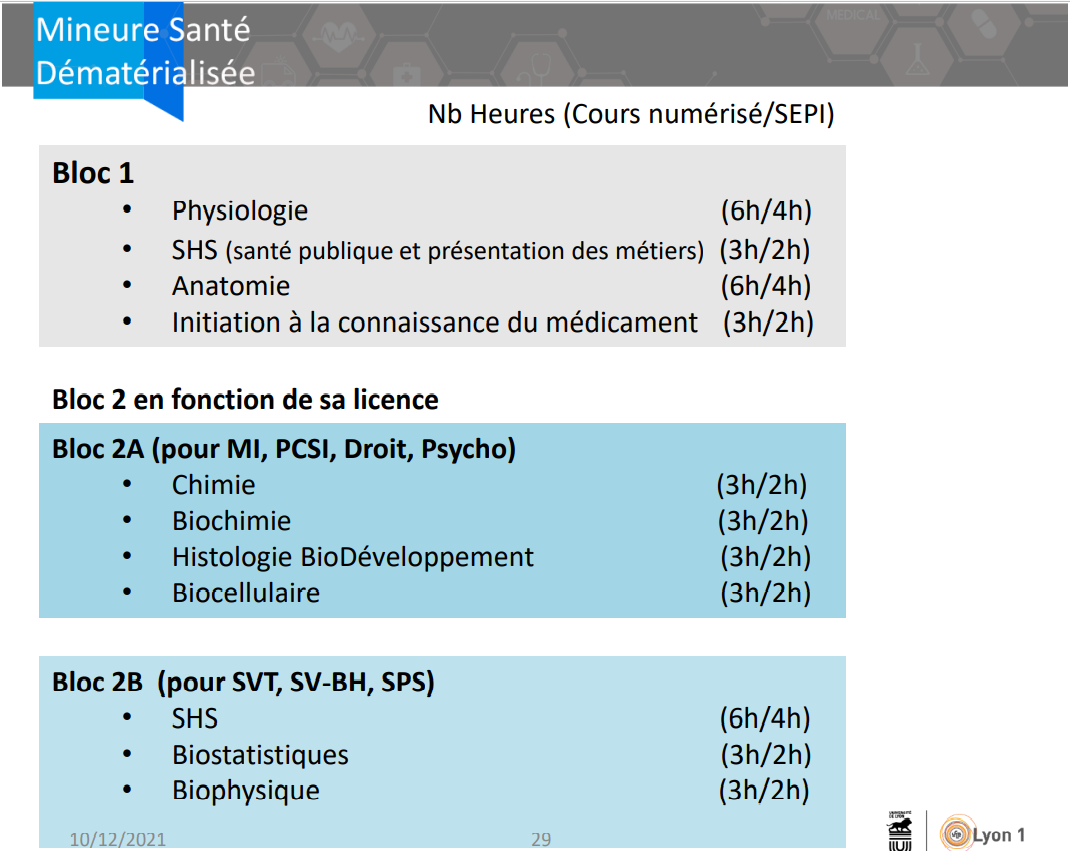 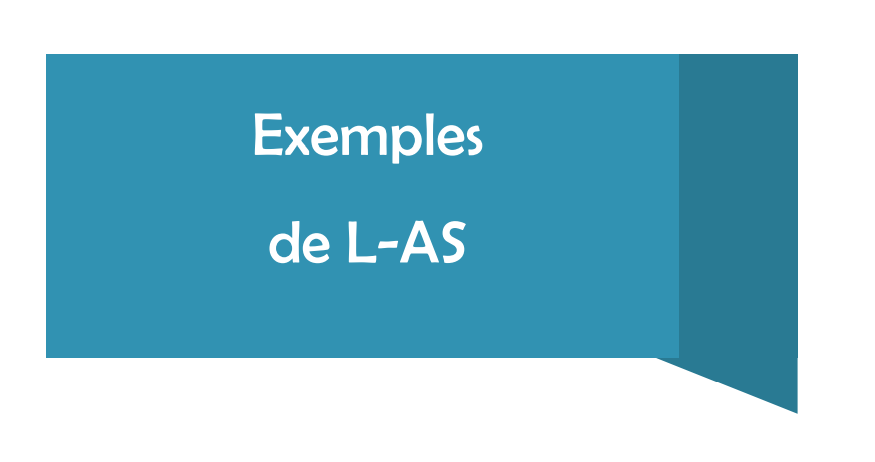 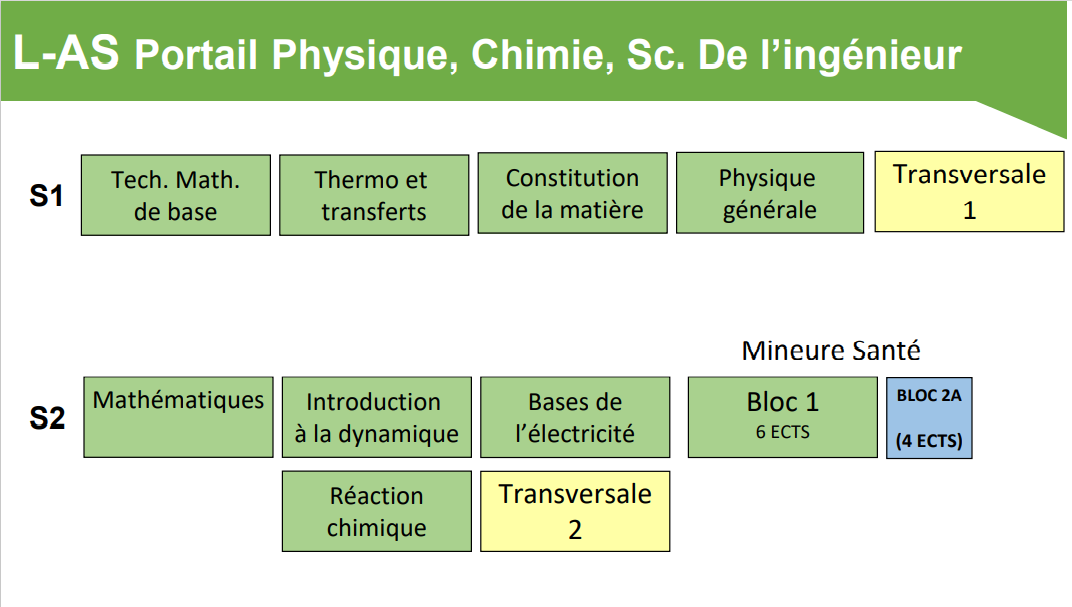 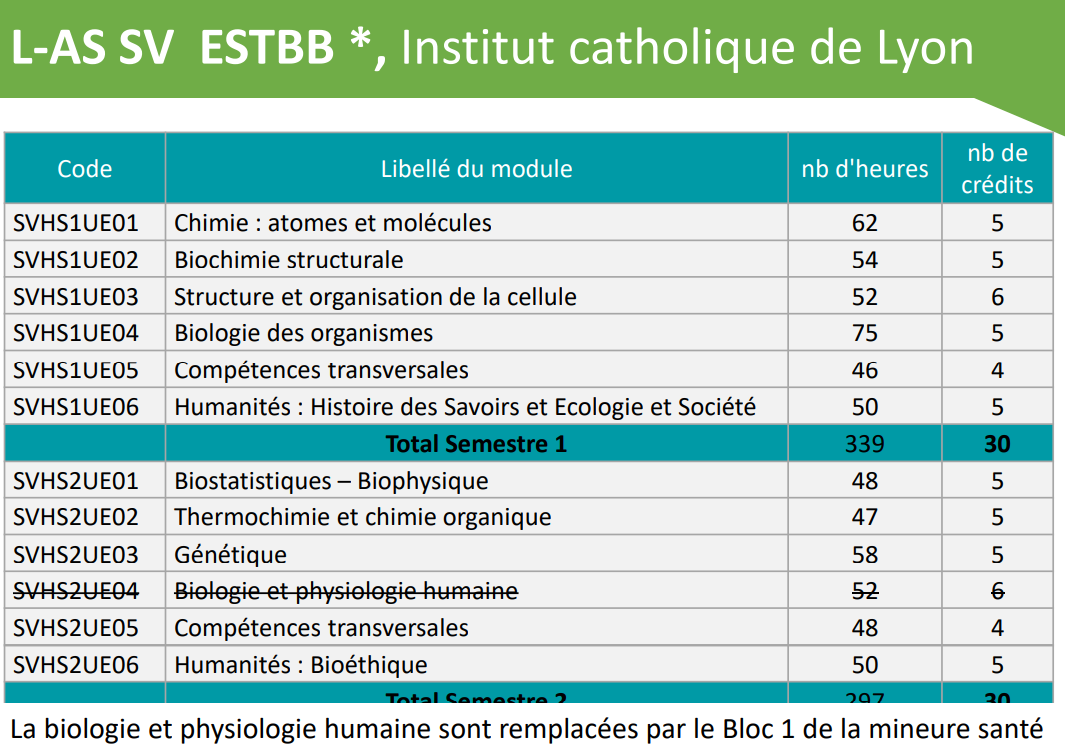 REPARTITION DES RESULTATS LORS DE LA SELECTION 2ème ANNEE MMOP50 % PASS15 % L1 L-AS30 % L2 et L3 L-AS5 % Passerelles (Doctorants et Masters)
LYON 2UNIVERSITE LUMIEREL’OFFRE LICENCE
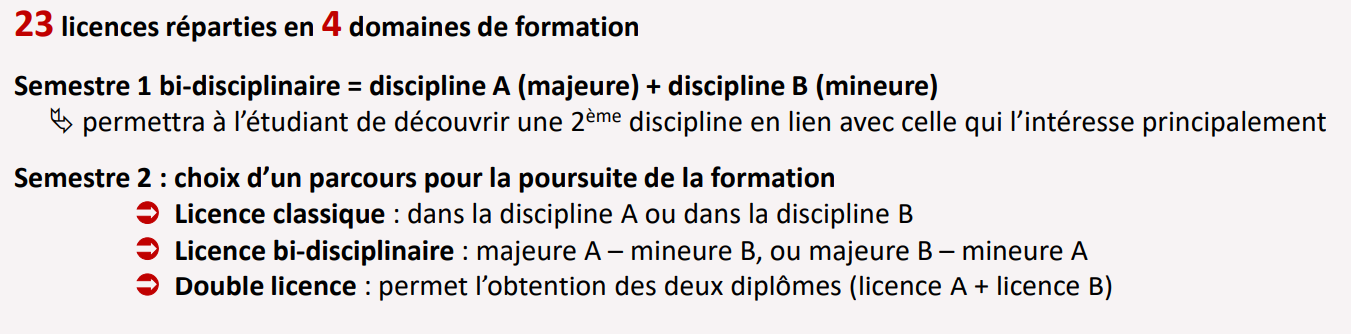 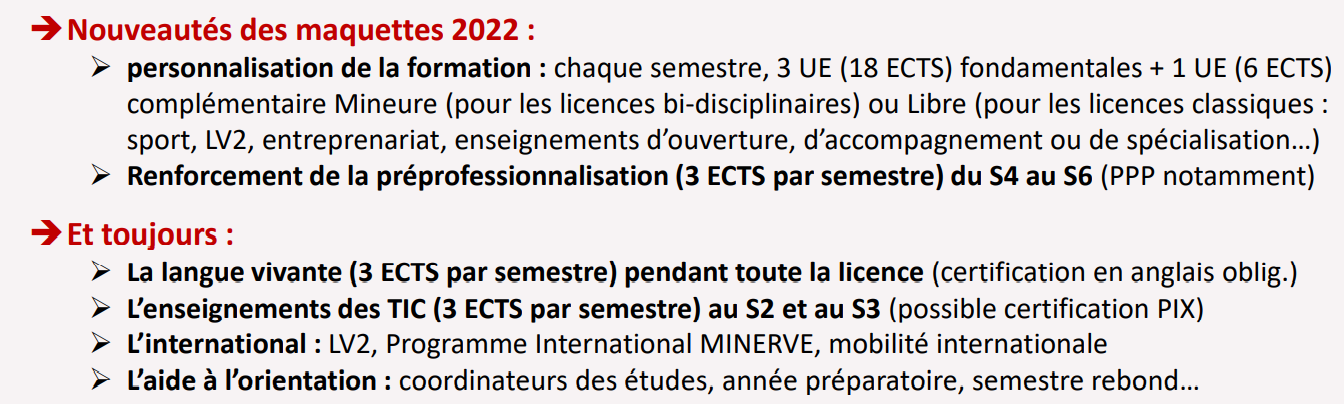 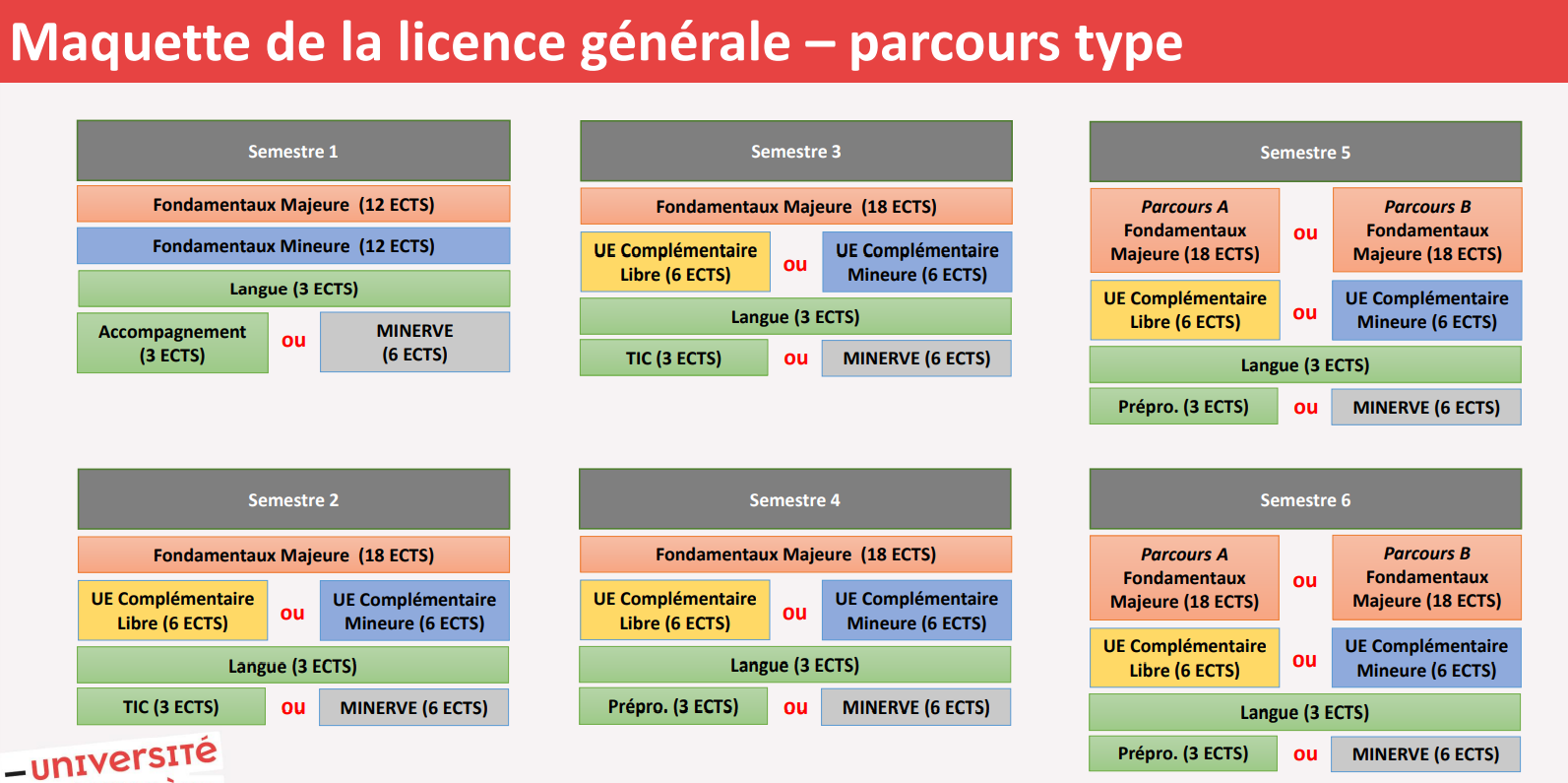 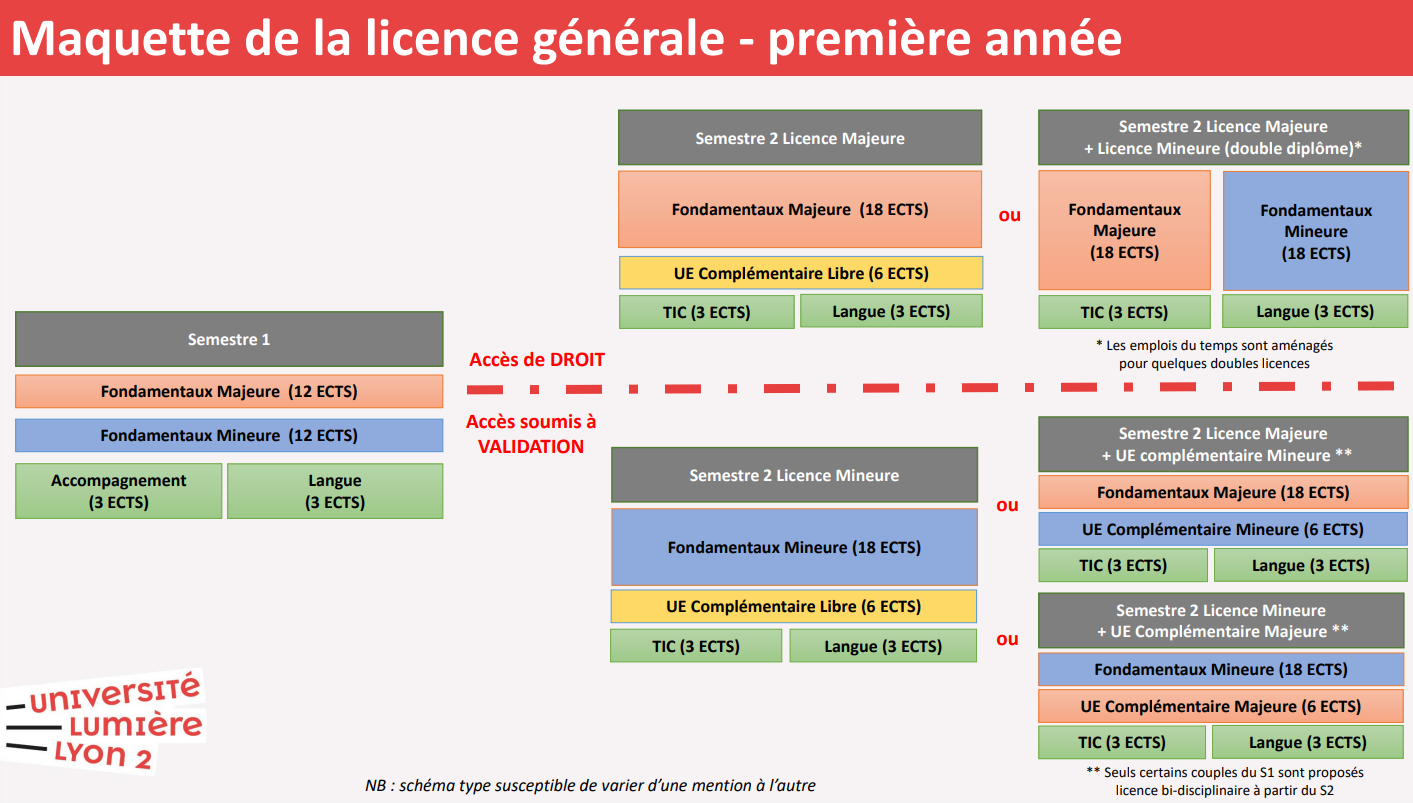 ATTENTIONLa double licence est de droit à la fin du S1 mais un entretien avec le coordonnateur des études devra vérifier la viabilité du projet pour l’étudiant. La double licence correspond à la validation de 240 ECTS au lieu de 360 ( 2 x 180) soit un certain allègement mais cela reste un parcours très dense avec de grosses difficultés de coordination des emplois du temps pour les étudiants.
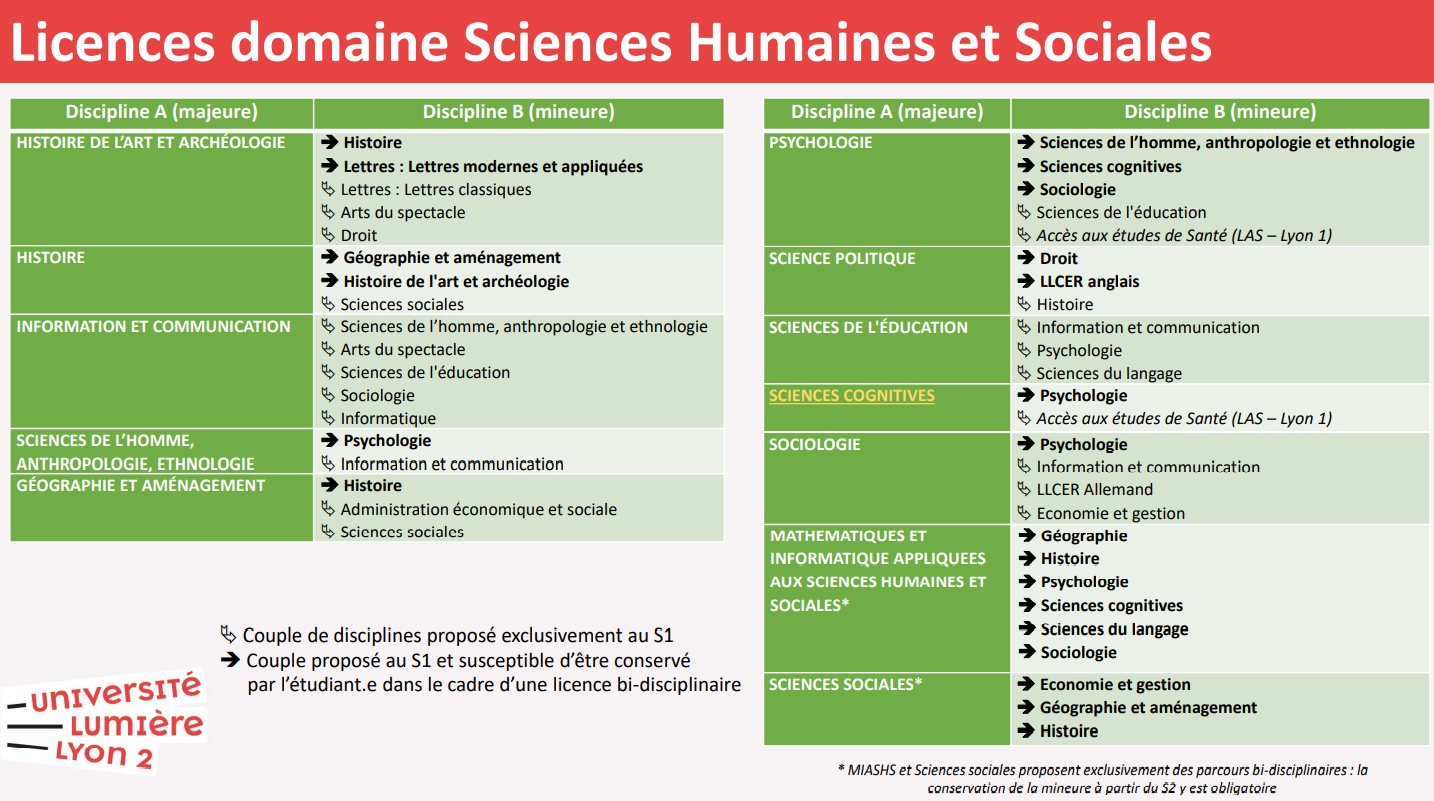 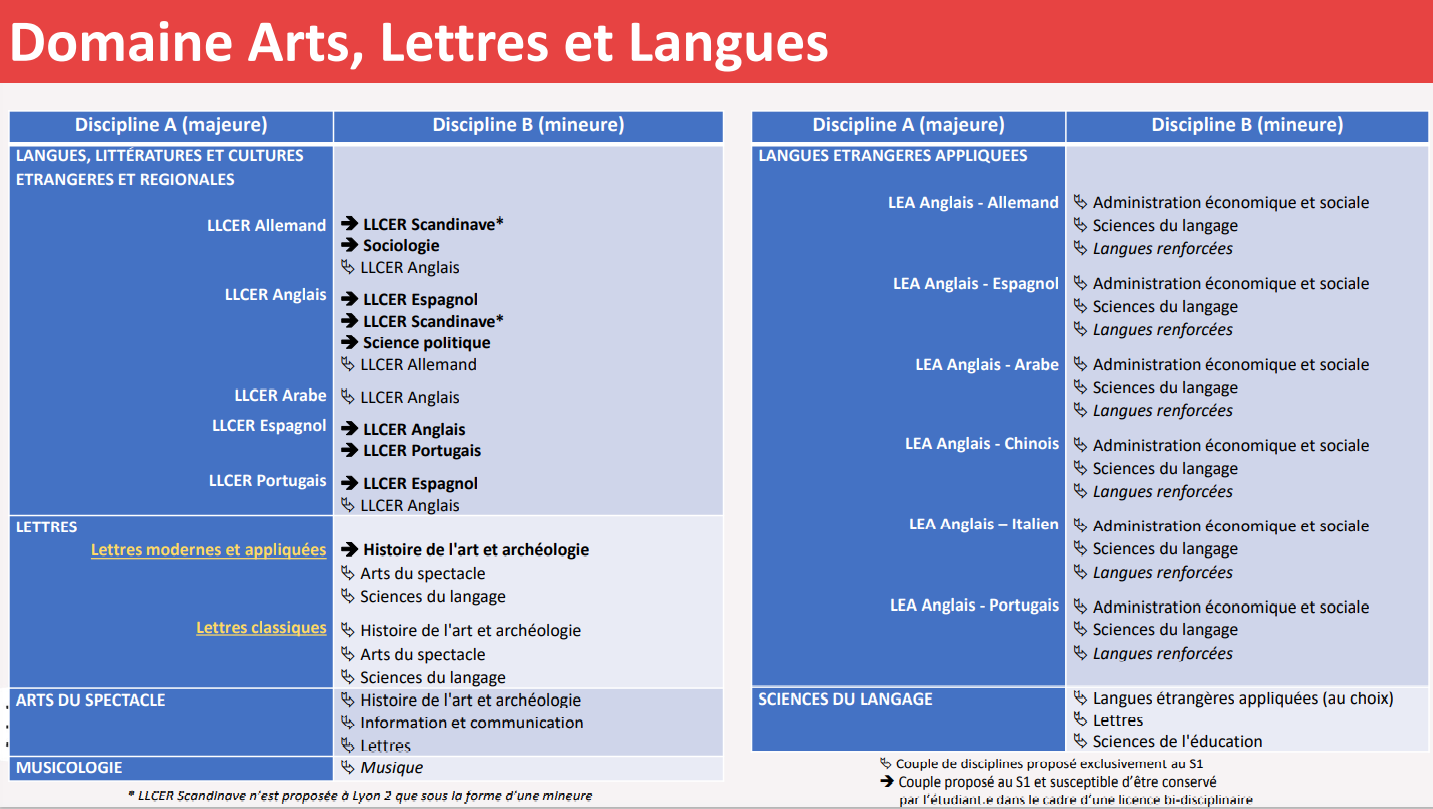 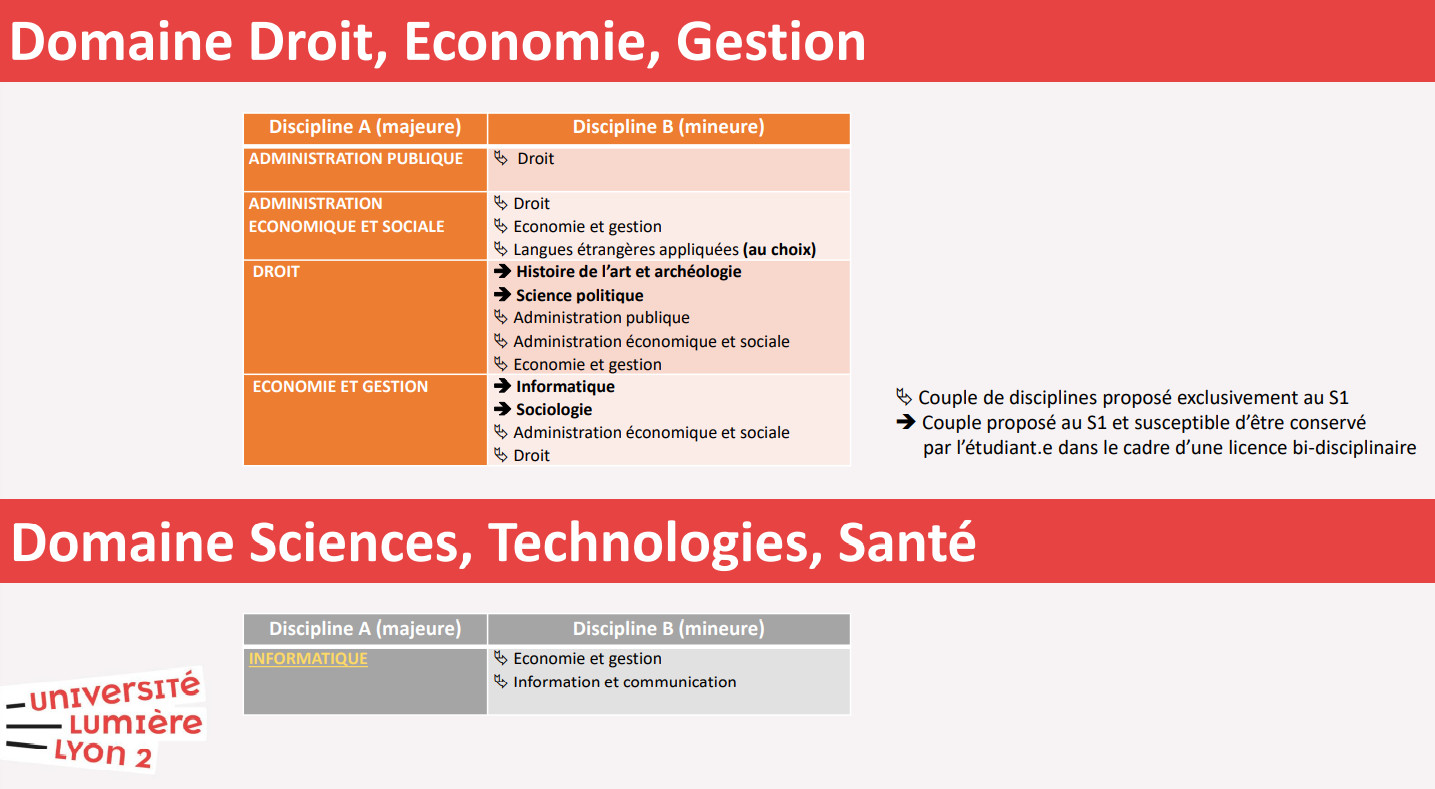 Sur PARCOURS SUP, pas de sélection selon les choix de spécialités du cycle terminale mais attention aux parcours qui nécessitent des prérequis importants en mathématiques:Eco-GestionMIASHSPsychologie
LYON 2UNIVERSITE LUMIEREL-AS PSYCHOLOGIE 35 PLACESL-AS SCIENCES COGNITIVES 35 PLACES
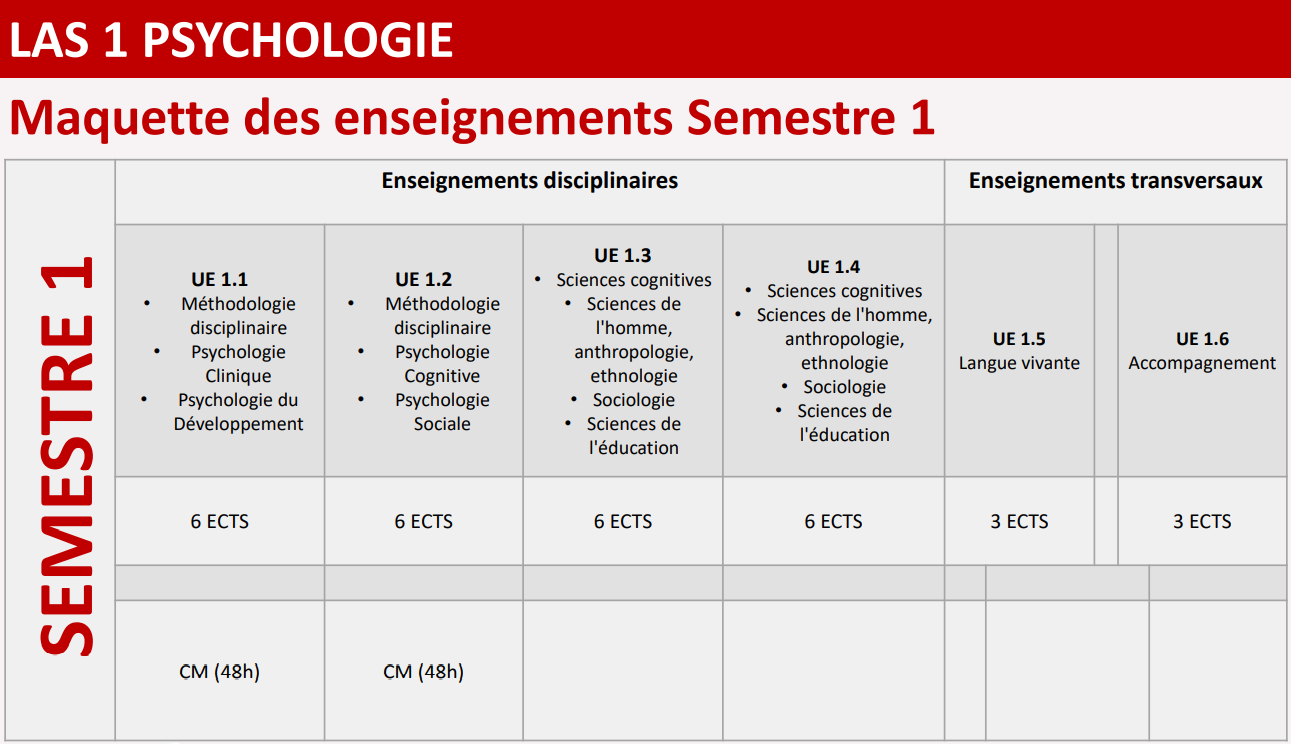 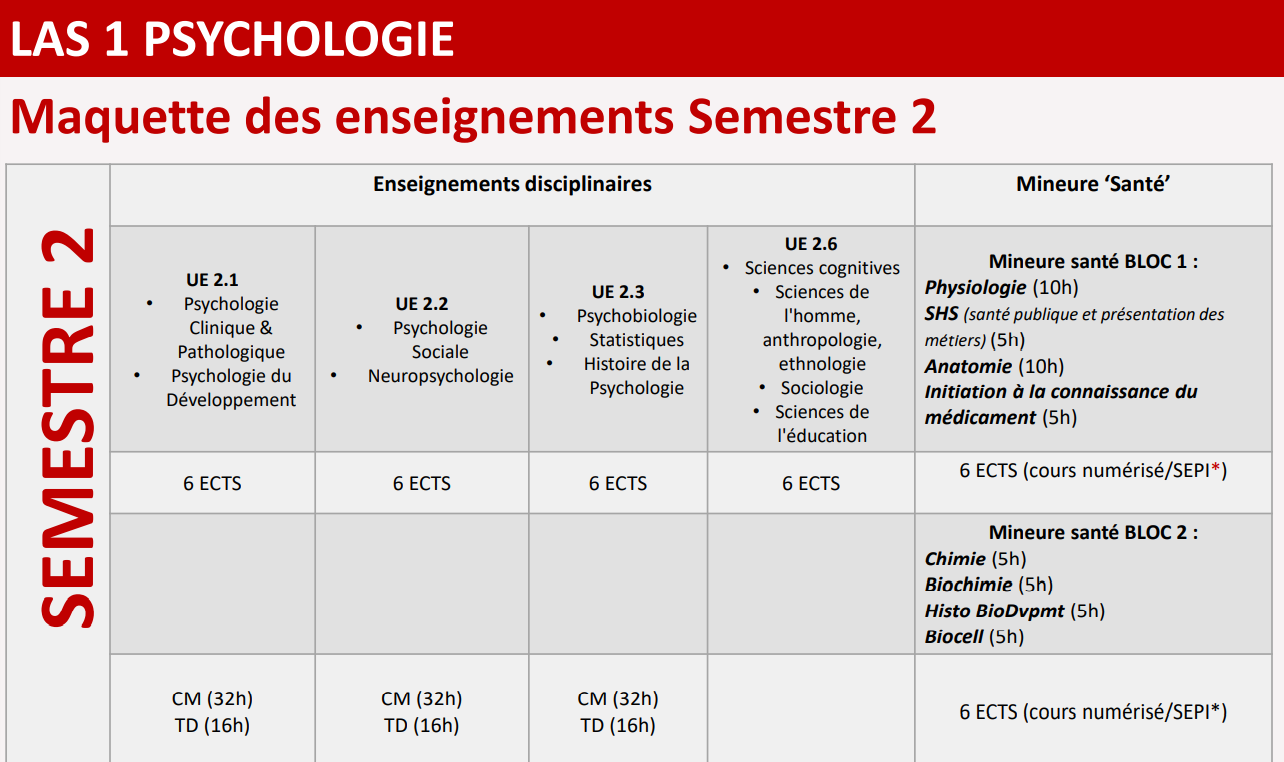 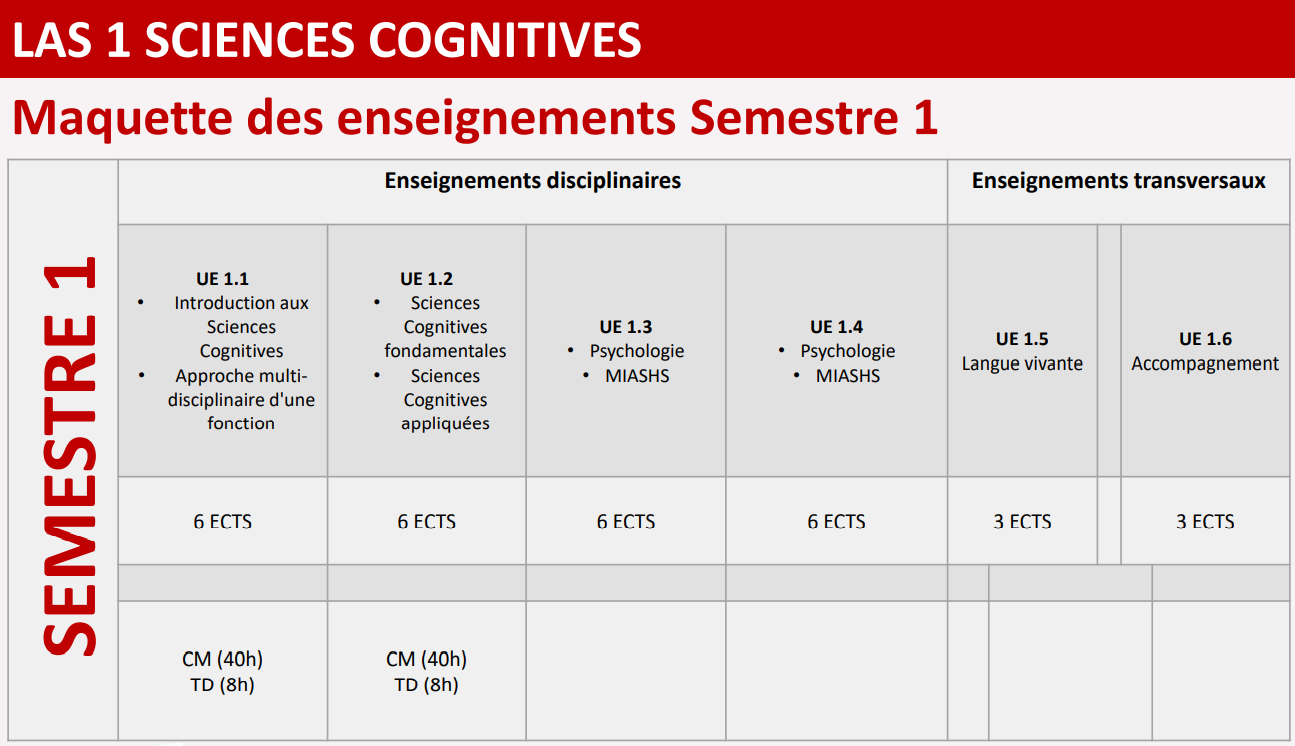 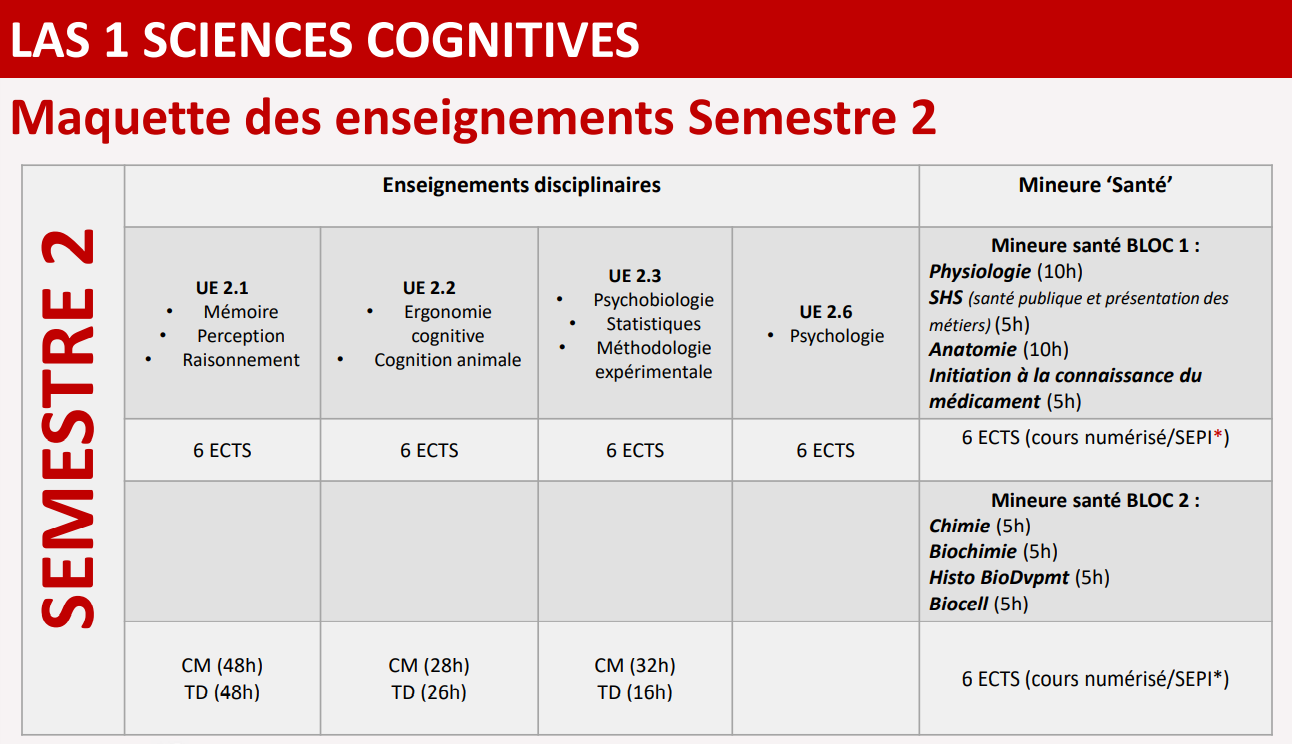 LYON 2UNIVERSITE LUMIEREINSTITUT DE LA COMMUNICATIONLICENCE INFORMATIQUE
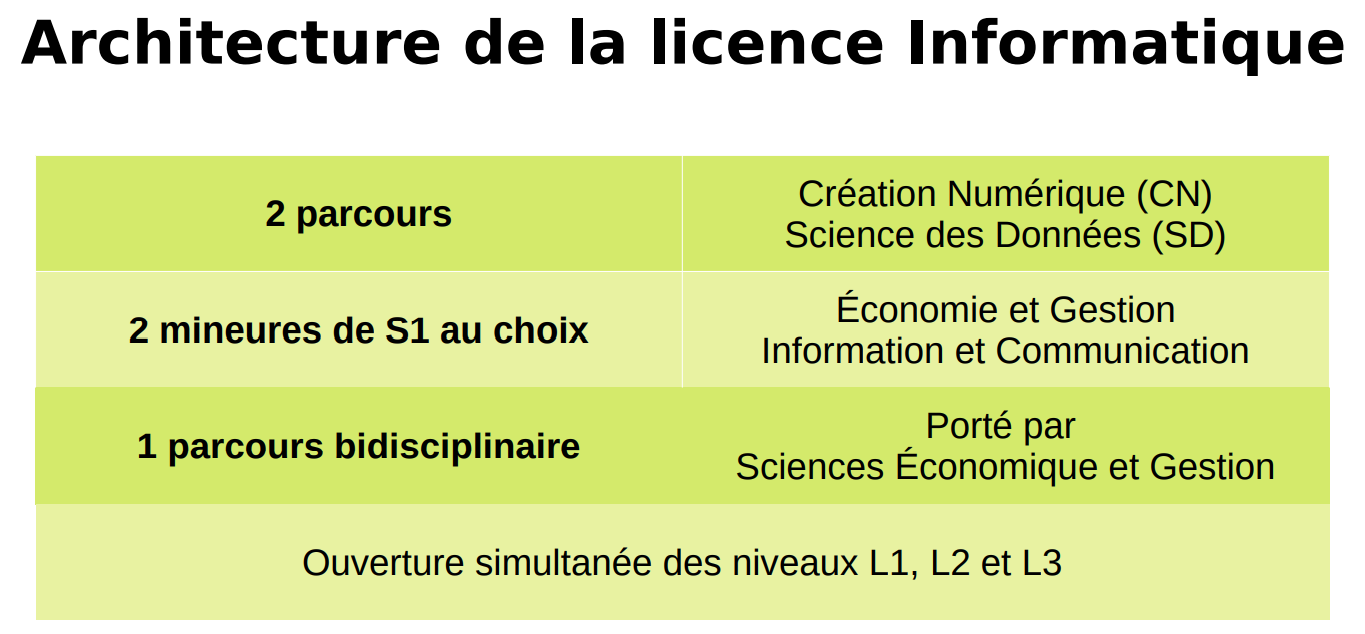 PARCOURS SD TRES MATHEMATIQUES
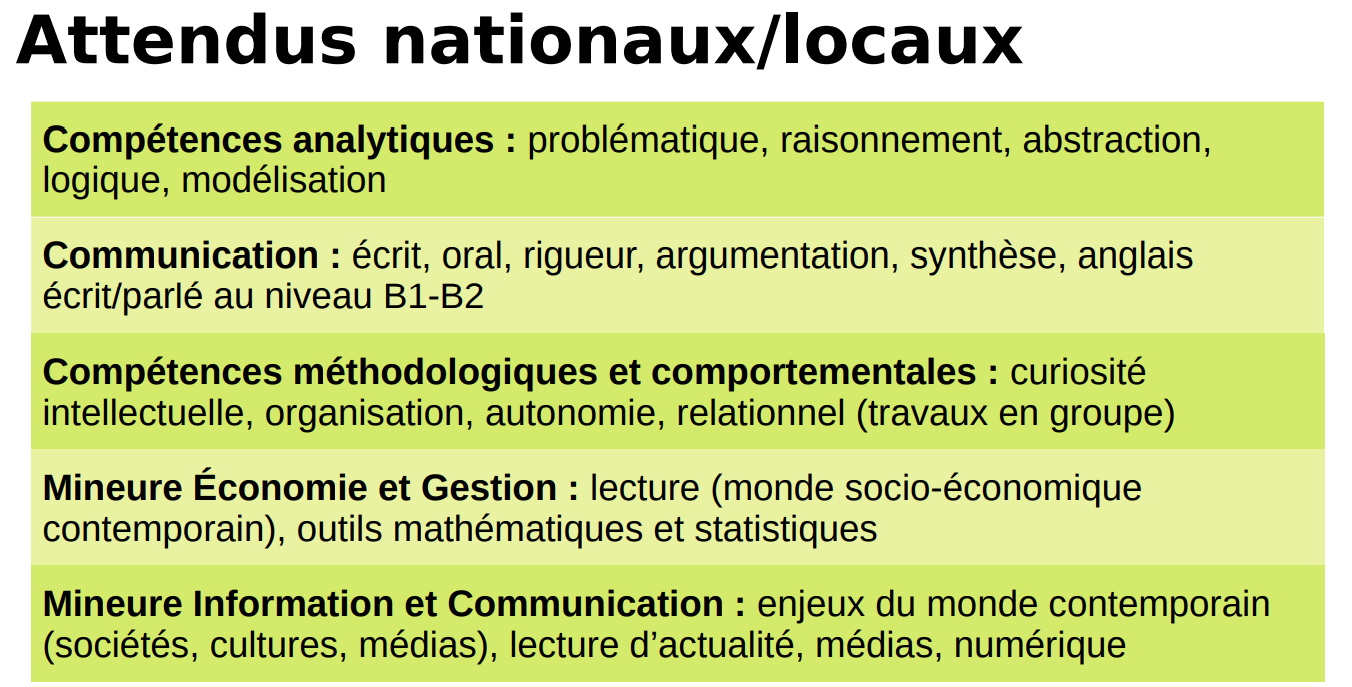 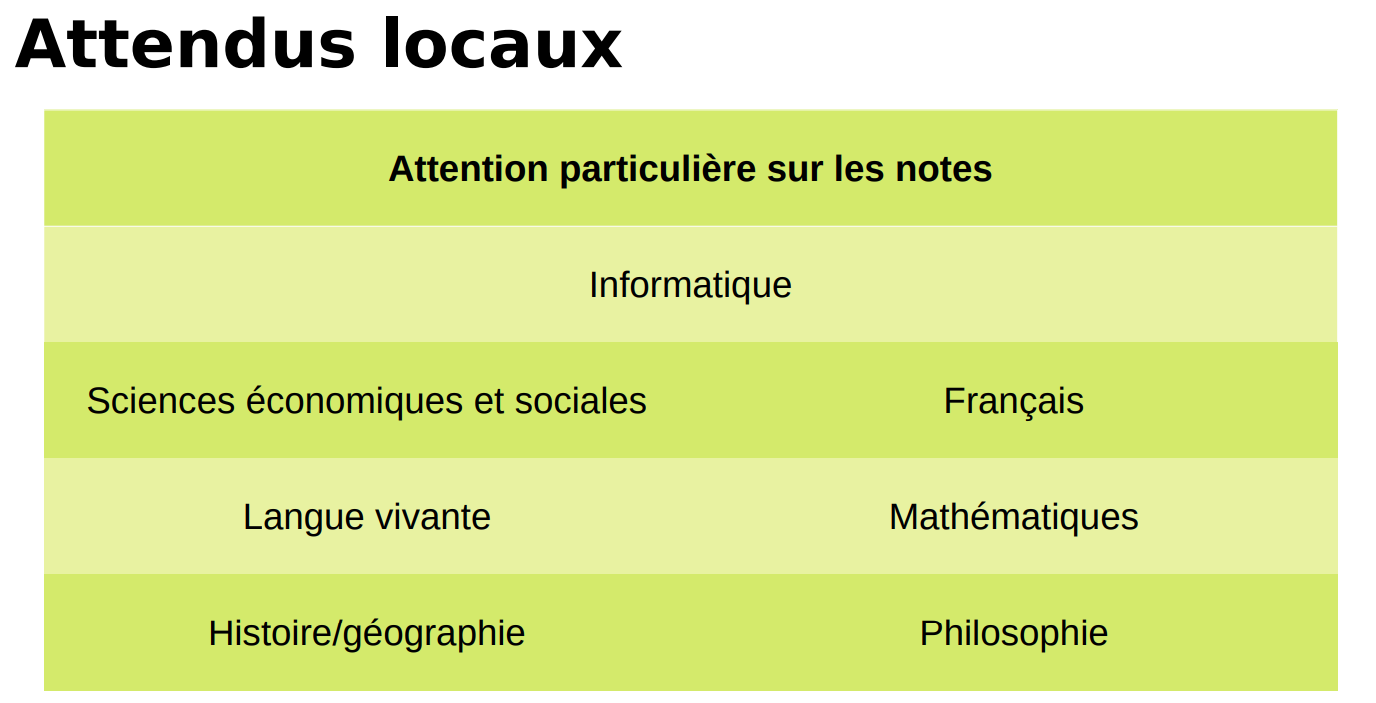 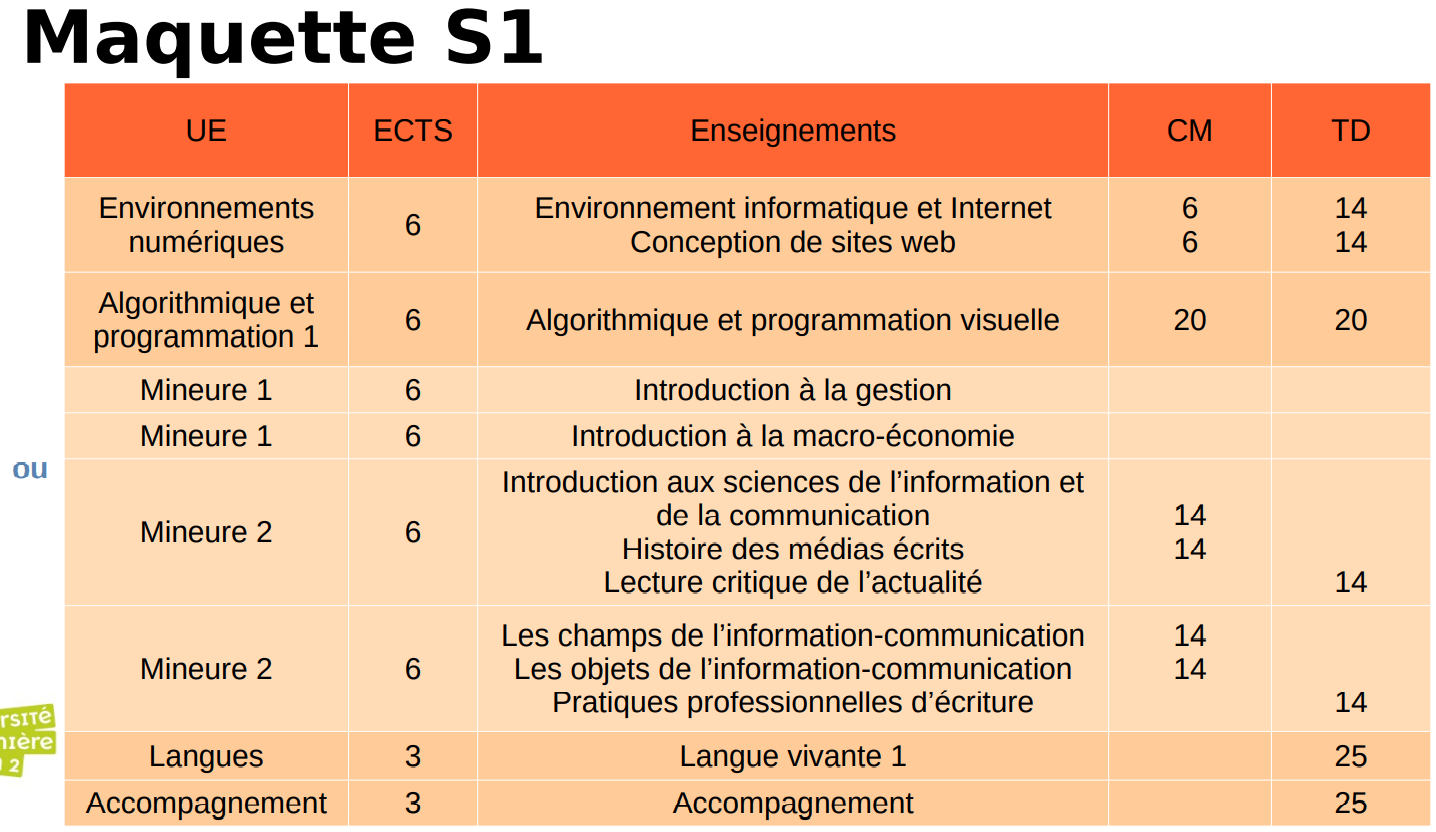 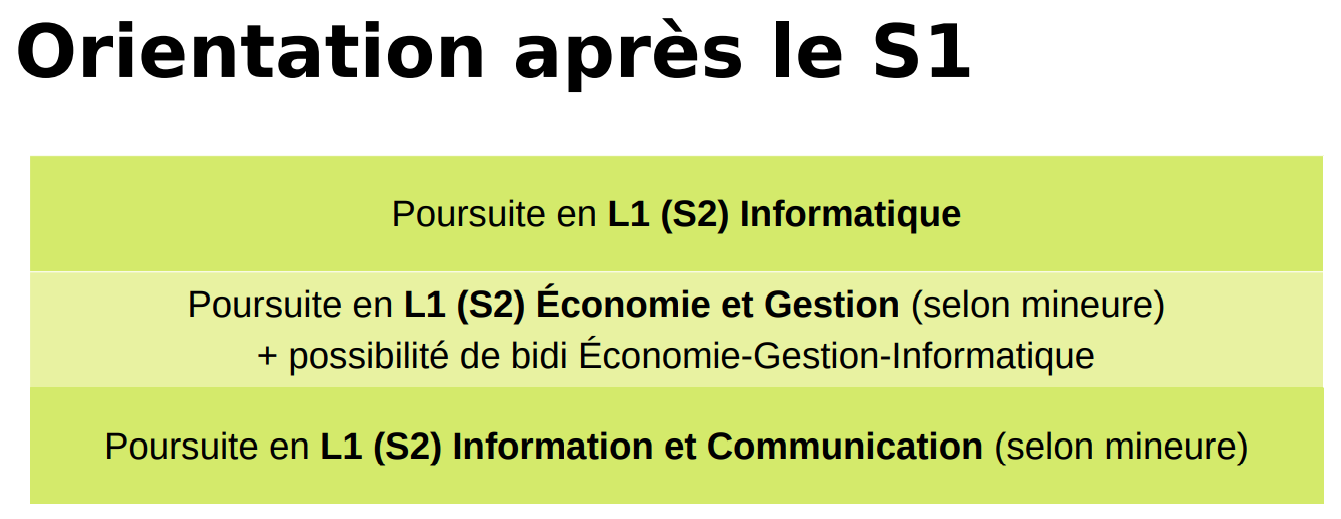 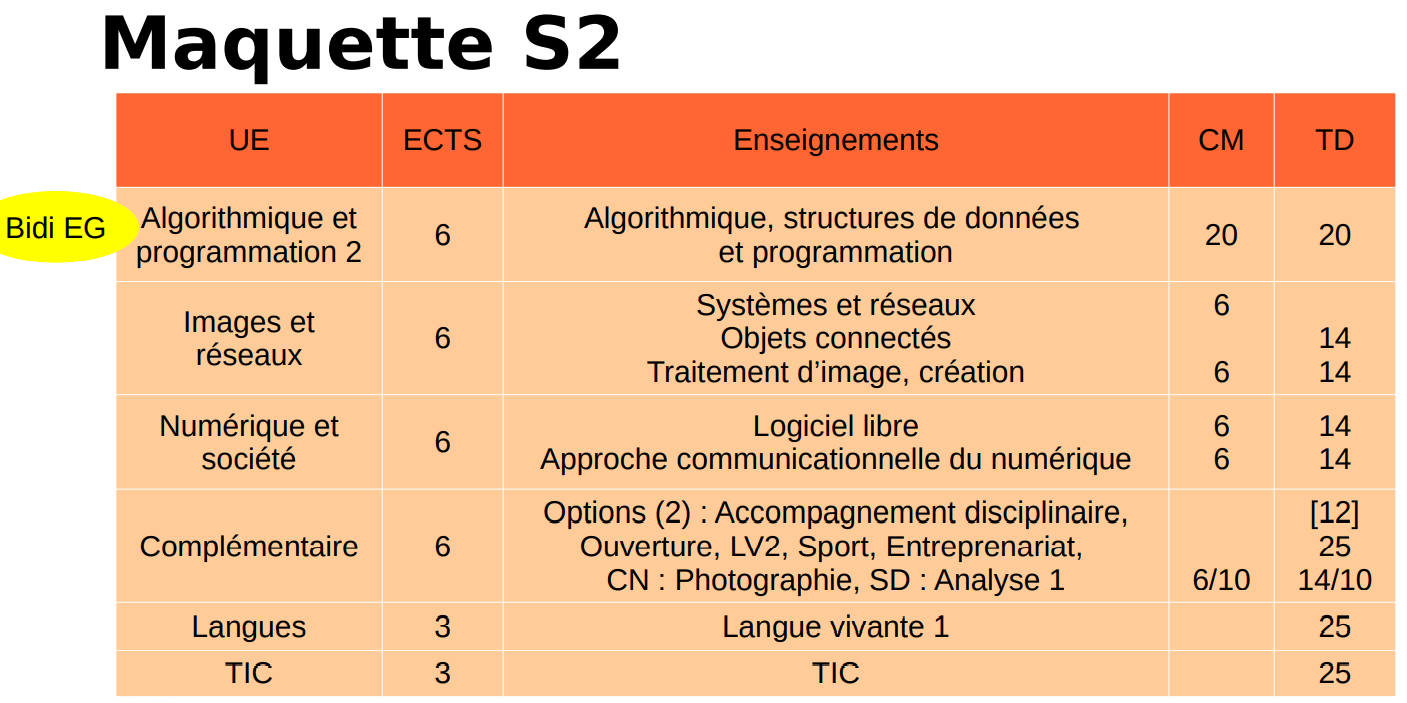 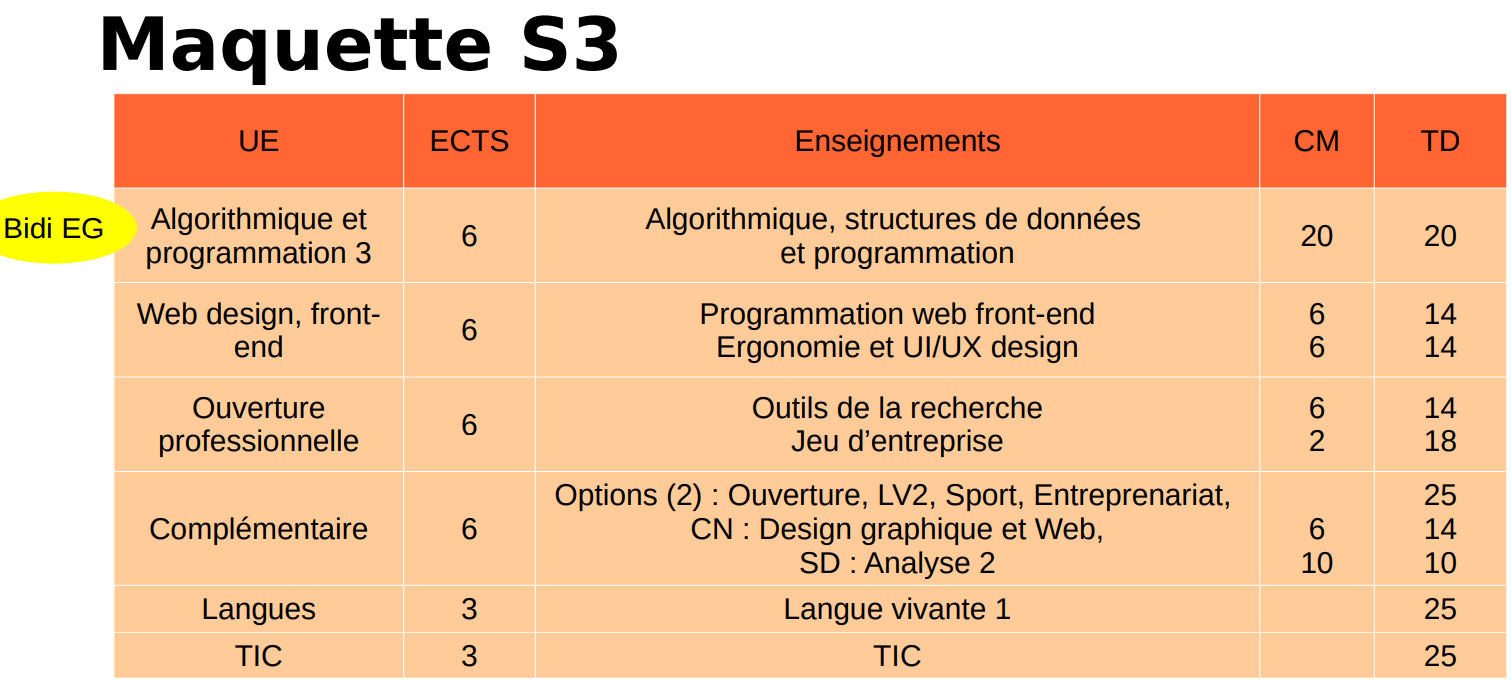 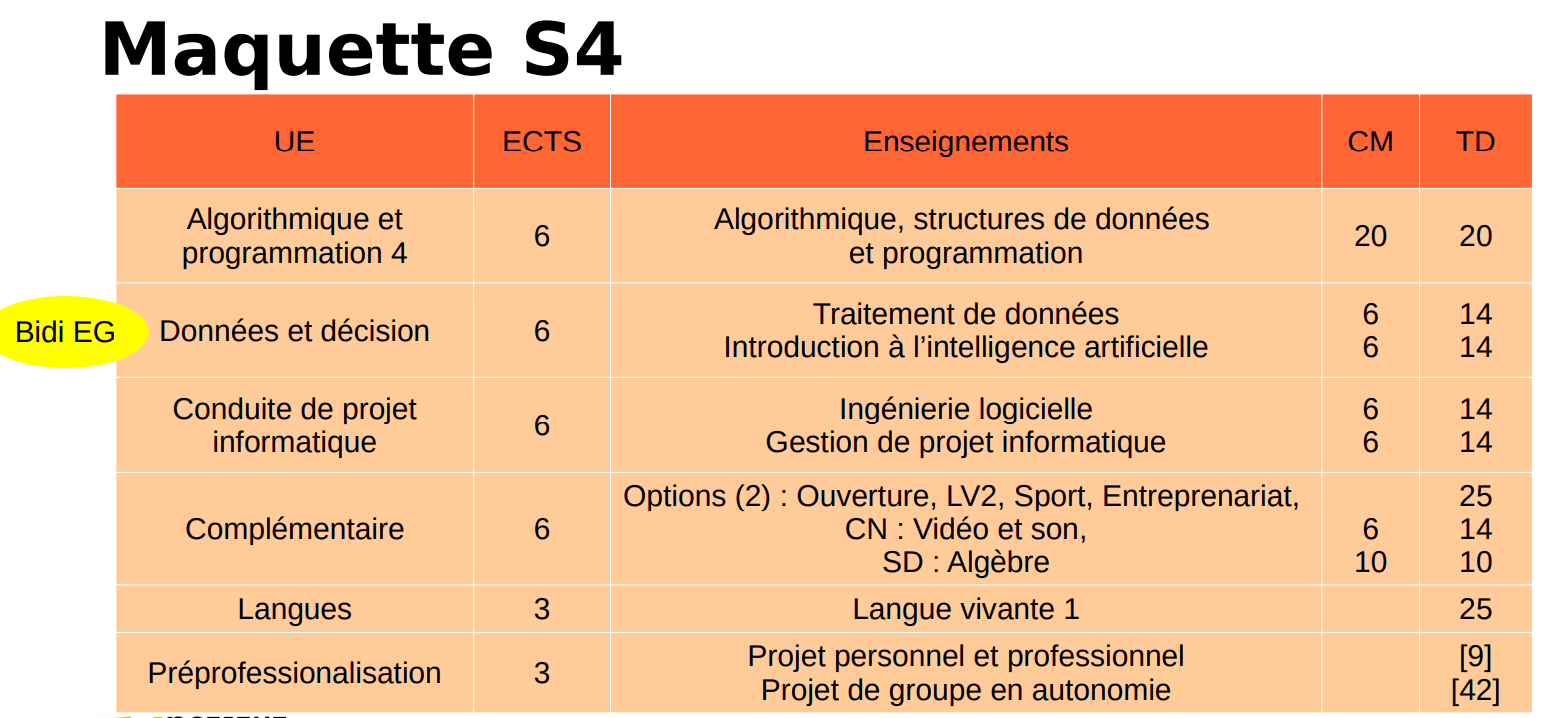 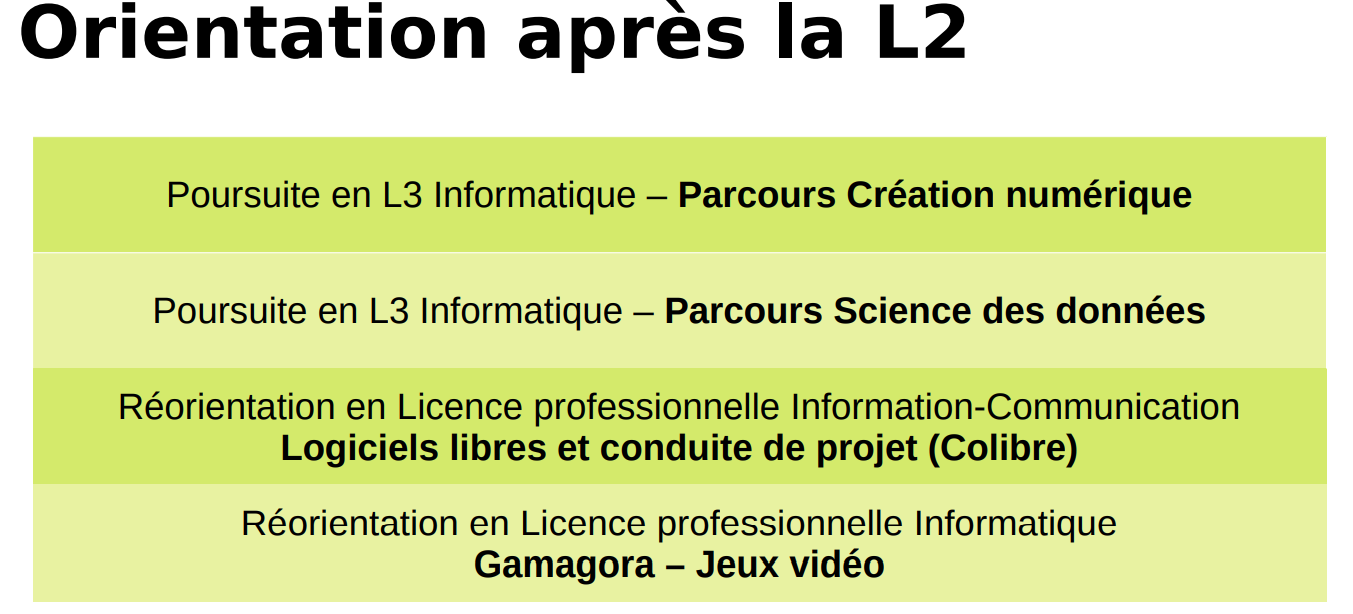 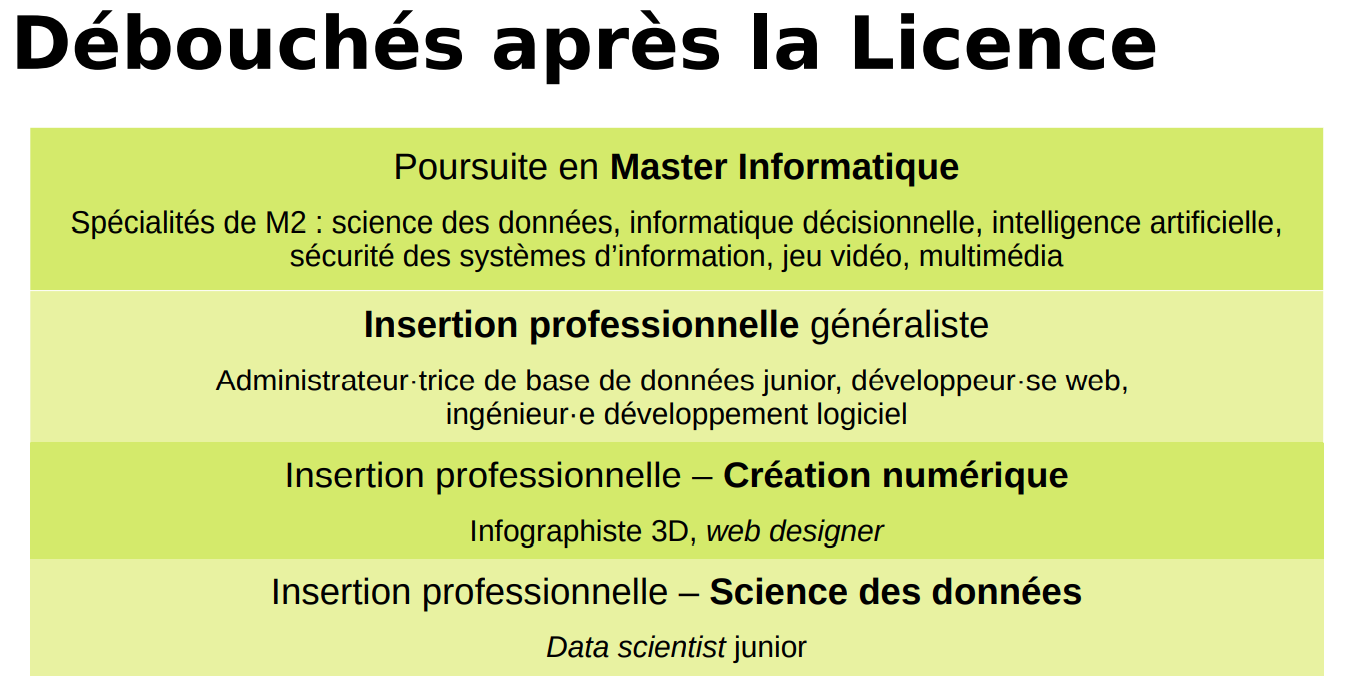 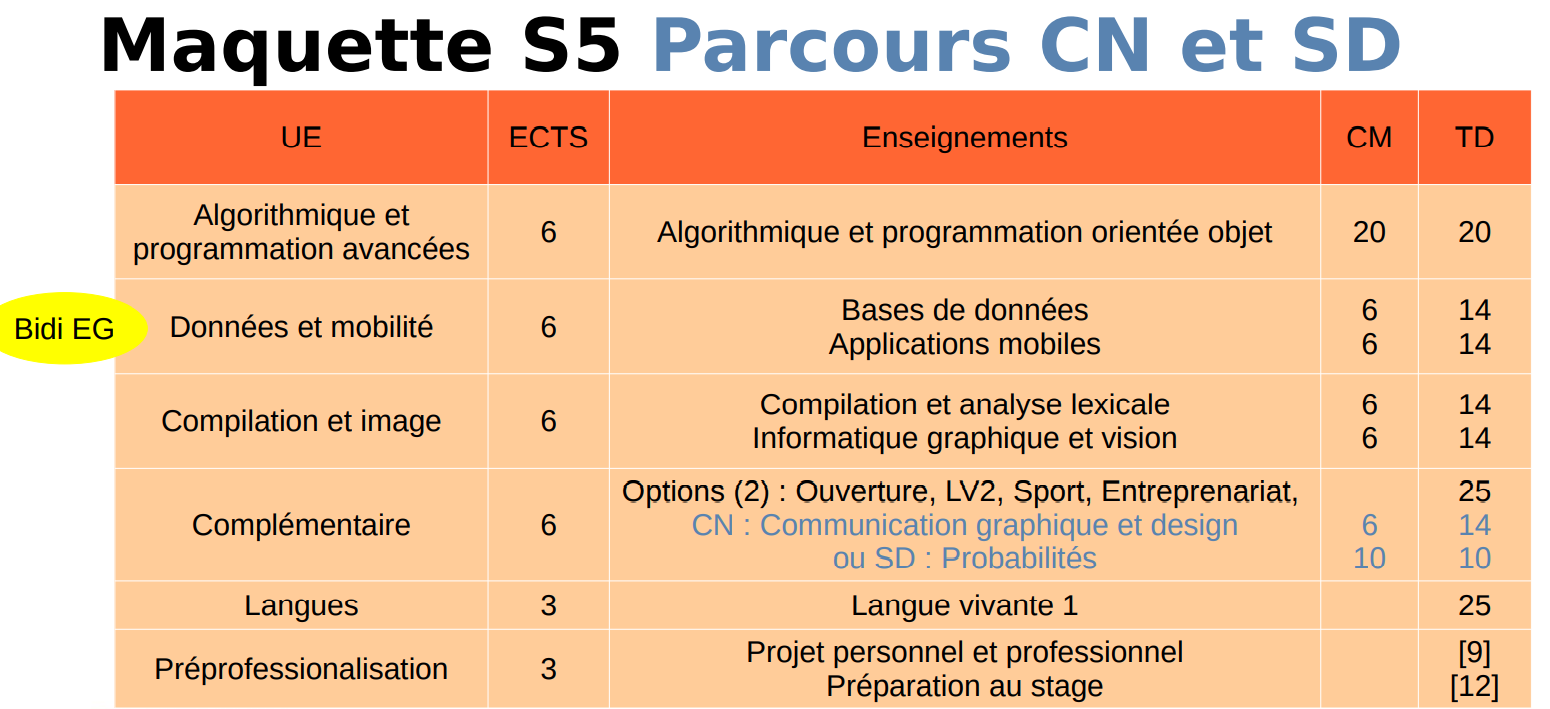 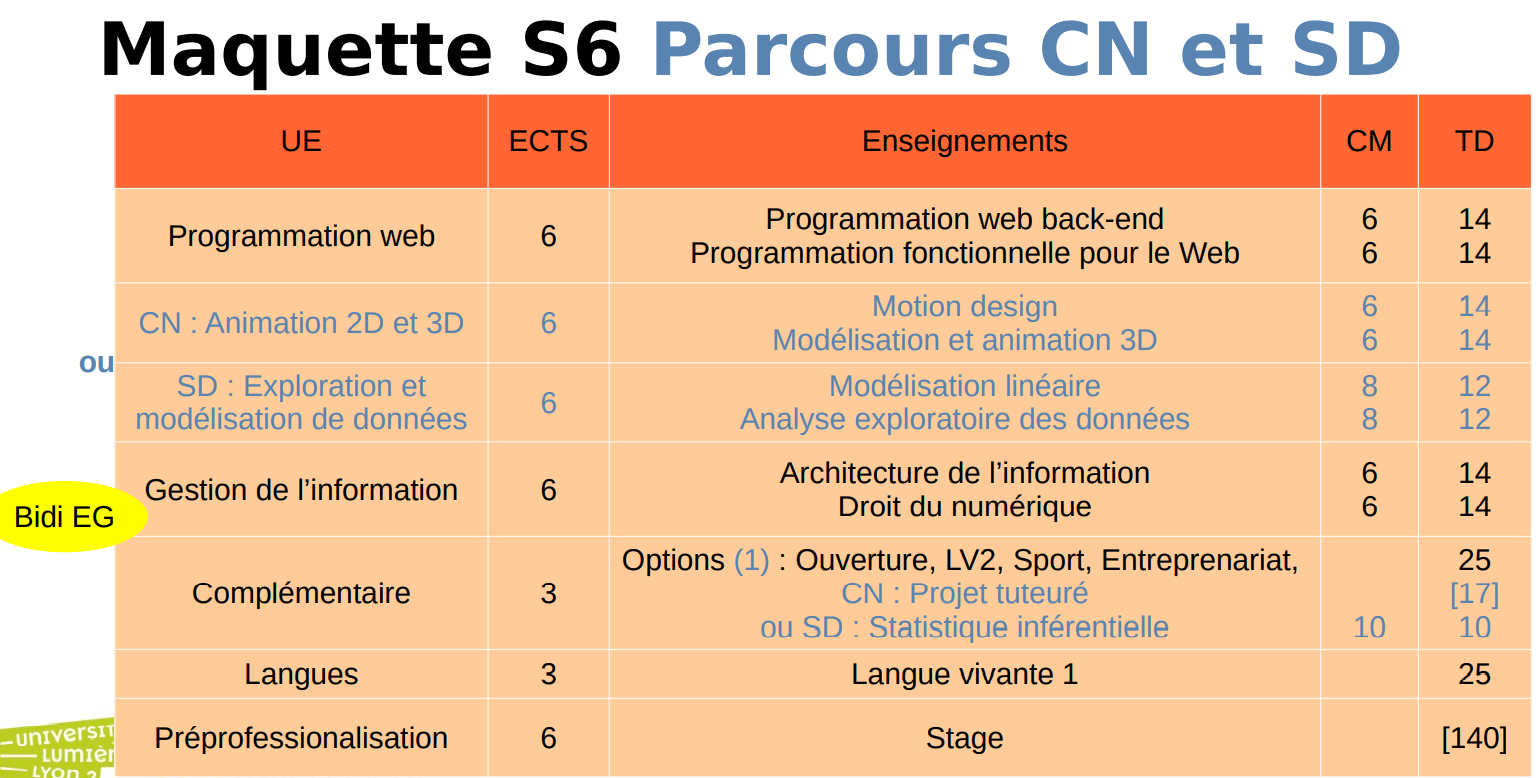 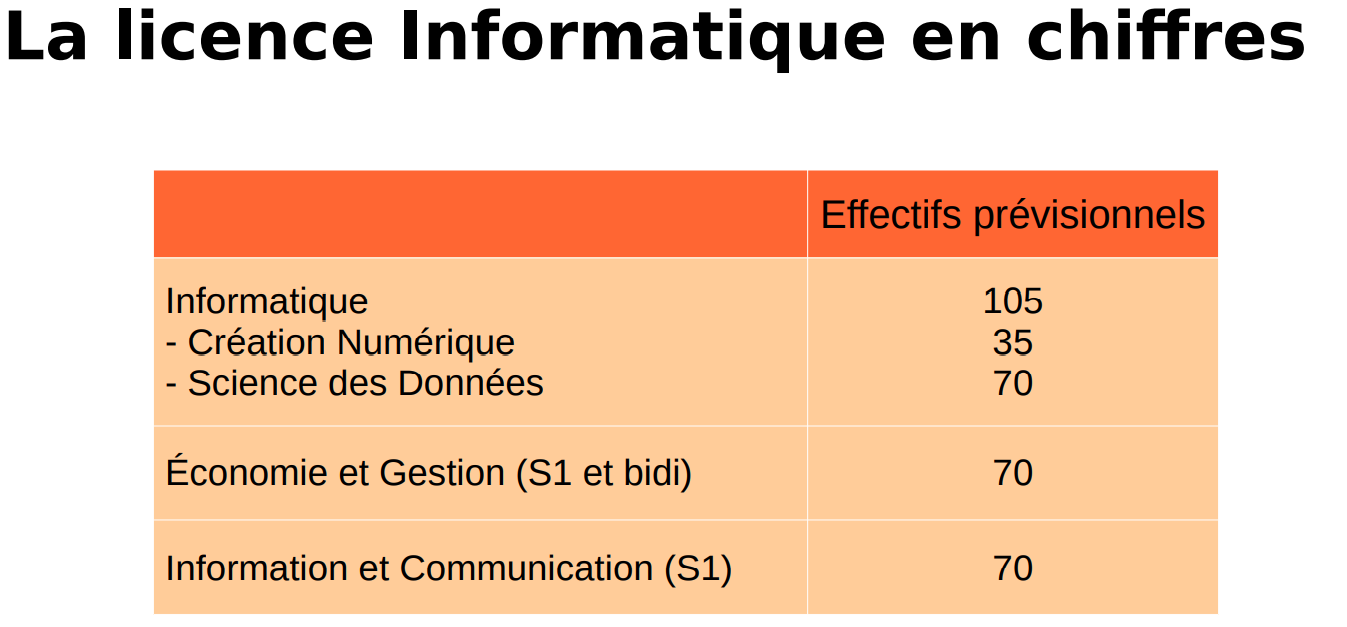 LYON 3UNIVERSITE JEAN MOULINL’OFFRE LICENCE4 FACULTES ET 1 INSTITUT
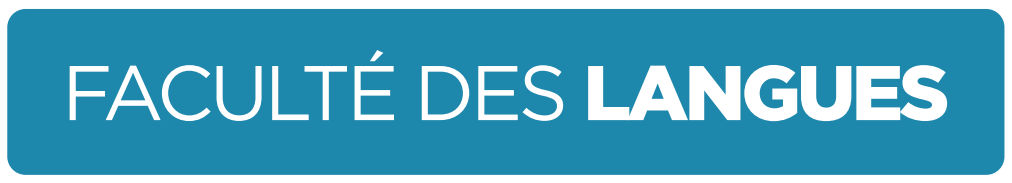 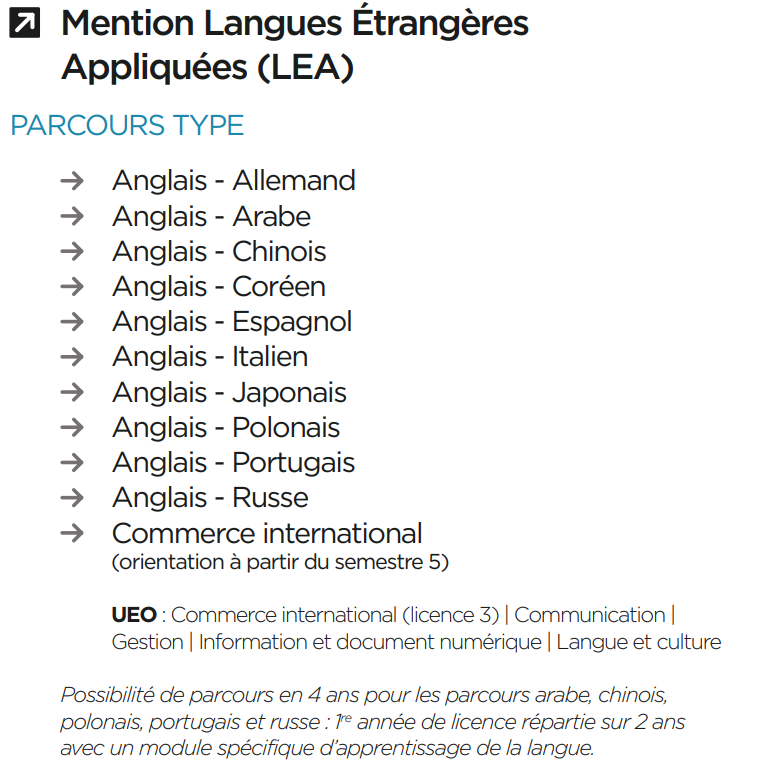 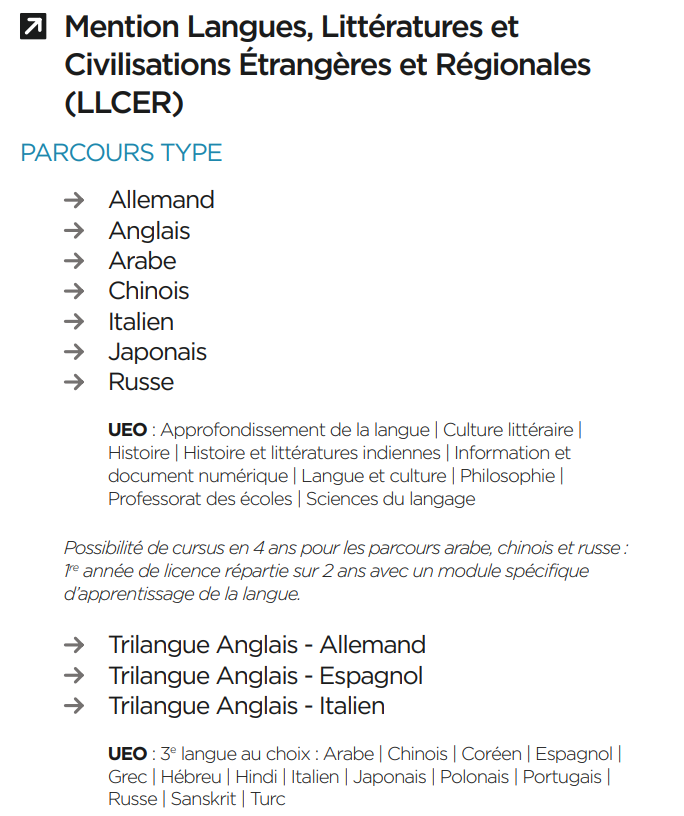 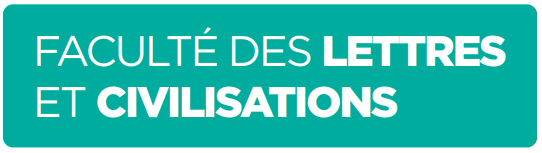 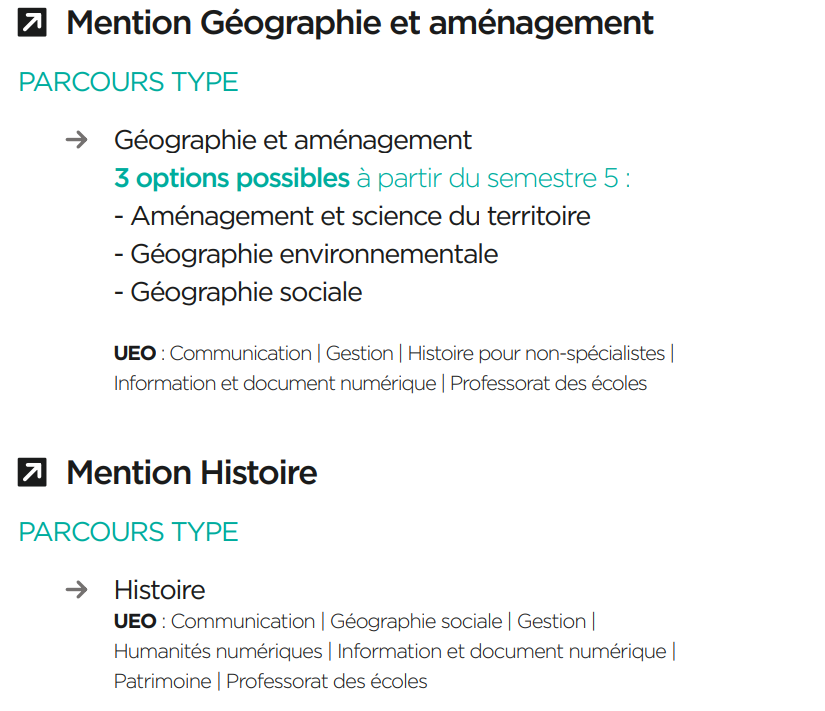 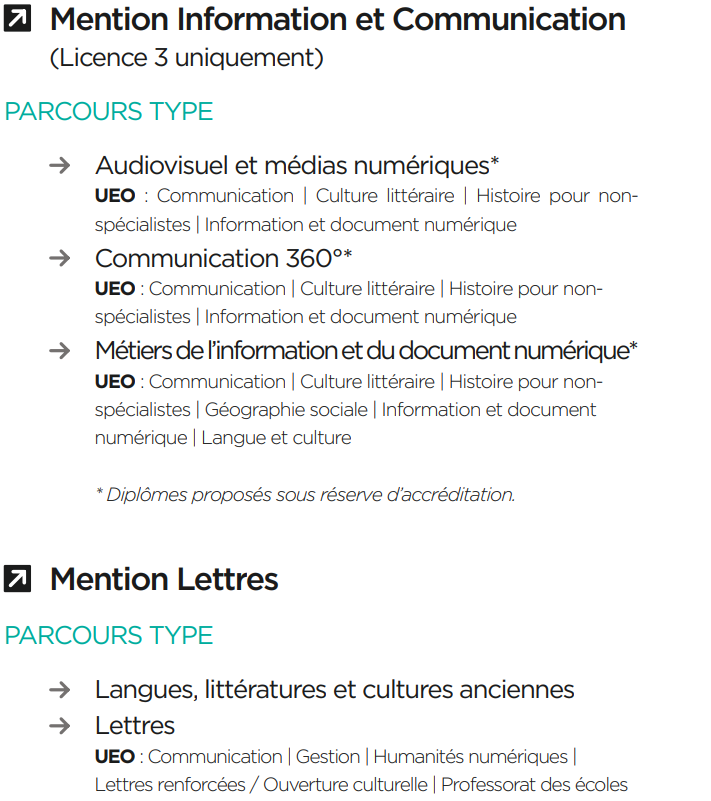 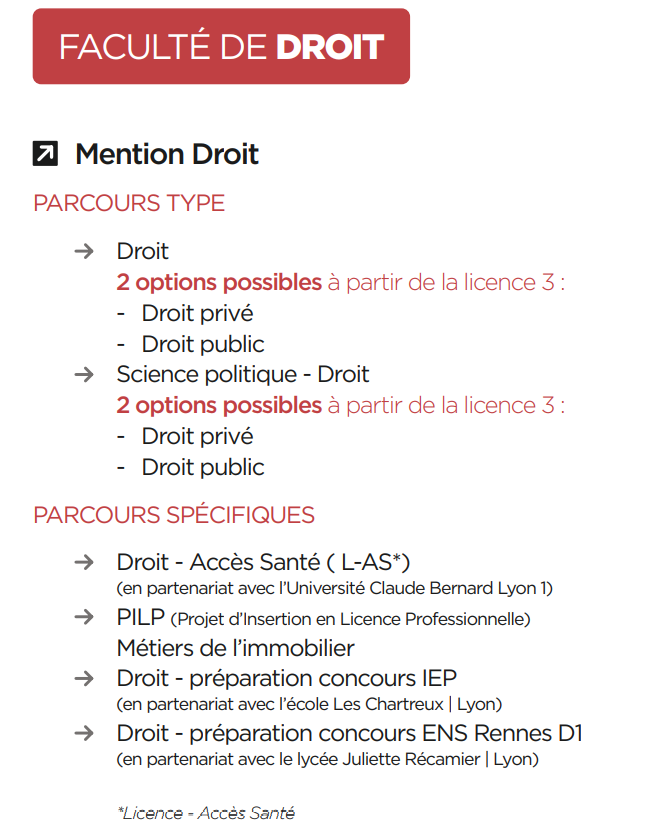 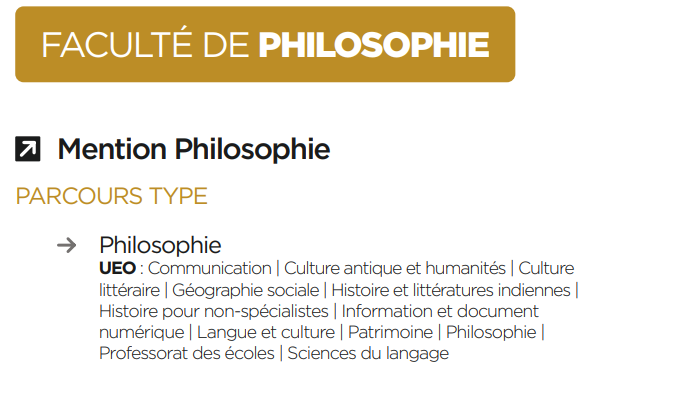 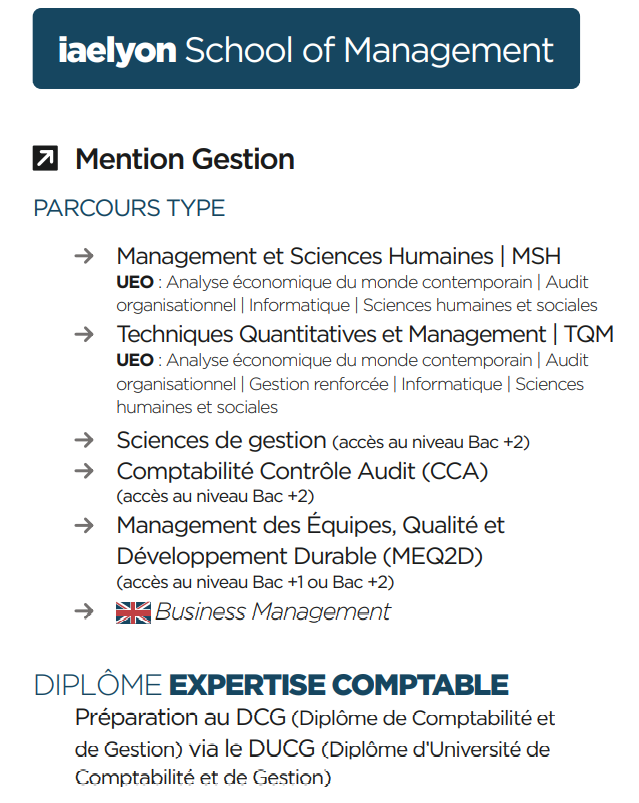 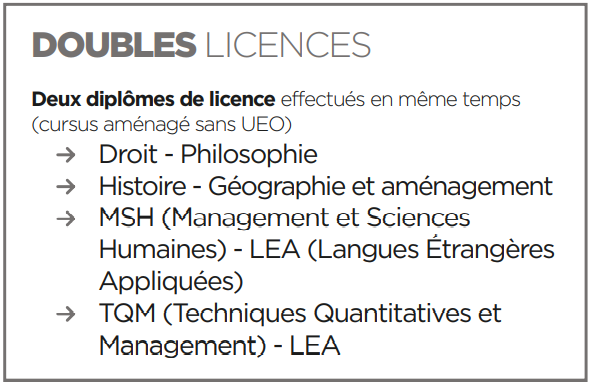 LYON 3UNIVERSITE JEAN MOULINL-AS DROIT60 PLACES A LYON20 PLACES A BOURG
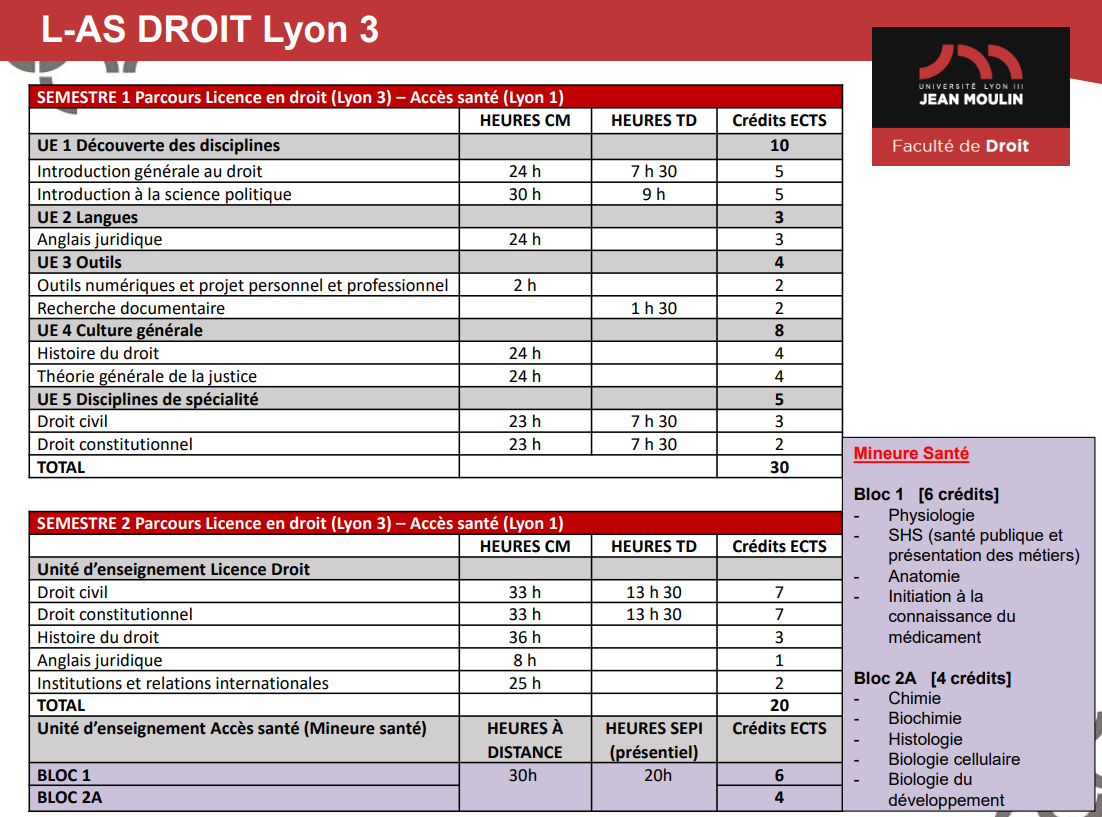 Régime d’examen de la LAS Droit 
• Application du règlement de scolarité et d’examens de la Licence en droit, sous réserve des dispositions suivantes : 

– Programme : les options du portail ne sont pas ouvertes aux LAS = obligation de suivre le cursus juridique (voir tableaux précédents) 

– Conditions d’obtention : un semestre est acquis et capitalisé, sans possibilité de s’y réinscrire, dès lors que chacune des unités d’enseignement qui le constitue est acquise. Un semestre peut également être acquis par compensation entre les unités d’enseignement du même semestre ou par compensation entre les deux semestres immédiatement consécutifs d’une même année universitaire. 

– Abandon et réorientation : l’étudiant (e) inscrit (e) dans le parcours « Licence Droit – Accès santé » qui décide d’abandonner l’option santé, peut être inscrit (e), à sa demande, dans le parcours classique de la Licence en Droit, à partir du semestre 2. 

• DONC au semestre 2, la compensation est possible entre la Majeure droit (20 ECTS) et la Mineure santé (10 ECTS) et la compensation est possible entre le semestre 1 et le semestre 2